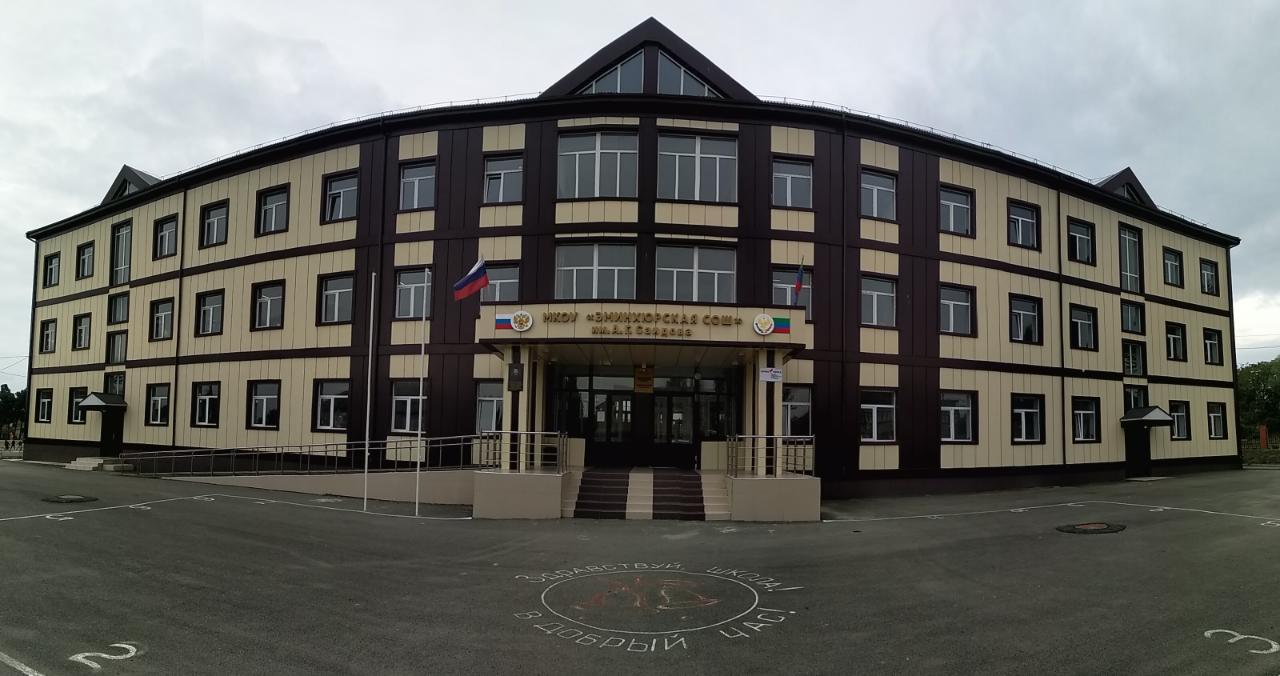 Методическая работа в МКОУ «Эминхюрская СОШ имени А.Г.Саидова»


Заместитель директора по УВР 
Рамазанова Р.К.
«Учитель до тех пор учитель, пока учится сам». 
М.И.Калинин
Школа – это мастерская, где формируется мысль подрастающего поколения, надо крепко держать её в руках. Если не хочешь выпустить из рук будущее.

А.Барбюс.
КАДРОВЫЙ СОСТАВ  МКОУ
 «Эминхюрская СОШ имени А.Г.Саидова»
ВСЕГО-38 учителейс высшим образованием-22 учителясо средним образованием-16 учителейс высшей категорией -8 учителейс первой категорией -8 учителей
CЗД-22 учителя
Имеют звание почетный работник
 сферы образования РФ -8 учителей
Отличник РД-1 учитель
Заслуженный учитель РД-1 учитель
КУРСОВАЯ ПОДГОТОВКА ПЕД. КАДРОВ
Педагоги стремятся к повышению профессионального мастерства, систематически проходят курсы повышения квалификации. 
На данный момент все педагогические работники имеют пройденные  курсы повышения квалификации и дополнительно прошли курсы повышения квалификации, связанные с переходом на новые стандарты ФГОС в НОО , ООО и СОО.
Методическая тема
«Повышение мотивации учащихся и педагогических работников посредством информатизации образовательного процесса» Реализация обновленного ФГОС СОО, ФОП НОО, ООО, СОО»
ЦЕЛЬ методической работы
создание условий для   непрерывного совершенствования профессионального мастерства учителя с целью достижения современного качества образования и воспитания  в условиях реализации ФГОС и ФООП
Задачи  методической работы
Повышение качества образовательной деятельности школы за счет совершенствования организационной и управленческой деятельности
Развитие благоприятной и мотивирующей на учебу атмосферы в школе
Расширение образовательного пространства	для инновационной и научно- исследовательской деятельности.
Повышение профессиональной компетентности педагогов через систему непрерывного образования, активизация деятельности коллектива по реализации инновационных программ
Работа с мотивированными обучающимися, развитие творческих способностей детей
Совершенствование работы, направленной на сохранение и укрепление здоровья всех участников образовательного процесса и привития навыков здорового образа жизни
Подготовка обучающихся к успешной сдаче ГИА.
НАЛИЧИЕ НОРМАТИВНОЙ БАЗЫ 
ПО МЕТОДИЧЕСКОЙ РАБОТЕ
В школе издан приказ  о создании МС

Утверждено положение  работы МС

Разработан план работы  МС
https://s1emn.siteobr.ru/partitions/79508
СИСТЕМА РАБОТЫ НАД ЕДИНОЙ МЕТОДИЧЕСКОЙ ТЕМОЙ
Творческая ориентация педагогического коллектива на овладение технологиями, которые стимулируют активность учащихся, раскрывают творческий потенциал личности ребёнка.

Формирование мотивации к учебной деятельности через создание эмоционально - психологического комфорта в общении ученика с учителем и другими детьми.

Организация воспитательной работы, направленной на формирование личности, способной к социальной адаптации через сотрудничество школы и семьи.

Оказание помощи педагогам в планировании, организации и анализе педагогической деятельности, в реализации обновленного ФГОС СОО,ФООП НОО, ООО, СОО.

Непрерывное самообразование преподавателя и  повышение уровня профессионального мастерства.

Включение преподавателя в творческий поиск, в инновационную деятельность.

Достижение оптимального уровня образования, воспитанности и развития обучающихся.
Работа методических объединений учителей
В школе функционируют  7  МО:
МО учителей начальных классов-руководитель Новрузова Г.К.
МО учителей естественно-научного цикла- Шерифова  з.Д.
МО учителей гуманитарного цикла-руководитель  мирзоев м.х.
-МО учителей математики и информатики-раджабова А.М.
-МО учителей общественно-научных предметов-бабаев р.с.
-МО учителей физкультуры, ИЗО, музыки, технологии-Мурадагаев Ш.Д.
-МО классных руководителей-Меджидов Э.М.
Формы методической работы:

Тематические педсоветы.
Методический совет.
Предметные и творческие объединения учителей.
Работа учителей по темам самообразования.
Открытые уроки.
Творческие отчеты.
Работа творческих объединений
Предметные недели.
Семинары.
Консультации по организации и проведению современного урока.
Организация работы с одаренными детьми.
Разработка методических рекомендаций в помощь учителю по ведению школьной документации, организации, проведению и анализу современного урока. Систематизация имеющегося материала, оформление тематических стендов.
Педагогический мониторинг.
Организация и контроль курсовой системы повышения квалификации.
ФОРМЫ РАБОТЫ МС
САМООБРАЗОВАНИЕ
НАСТАВНИЧЕСТВО
ОБОБЩЕНИЕ И РАСПРОСТРАНЕНИЕ ОПЫТА
САМООБРАЗОВАНИЕ
Цель самообразования – расширение и углубление теоретических знаний, совершенствование имеющихся и приобретение новых профессиональных навыков и умений в свете современных профессиональных требований.

САМОПОЗНАНИЕ
САМОКОНТРОЛЬ
     3.    САМОДИАГНОСТИКА
4.САМООЦЕНКА
НАСТАВНИЧЕСТВО
Наставник — это не просто учитель, это человек, который помогает найти правильный путь в жизни. Но не стоит путать наставника и учителя: учитель дает знания, а наставник — опыт и уверенность.
ЦЕЛЬ:
ОКАЗАНИЕ ПОМОЩИ МОЛОДЫМ СПЕЦИАЛИСТАМ;
СОВМЕСТНАЯ РАБОТА НАД УЧЕБНЫМ МАТЕРИАЛОМ;
3. ПОИСК НОВЫХ МЕТОДОВ ОБУЧЕНИЯ;
4. АНАЛИЗ ПОЛУЧЕННЫХ РЕЗУЛЬТАТОВ
https://s1emn.siteobr.ru/partitions/62695
Виды наставничества 
«ученик – ученик» (Гамидова Т.М.-Закиев И.Т.)
 «учитель – учитель» (Раджабова А.М.-Яценко Э.С.)
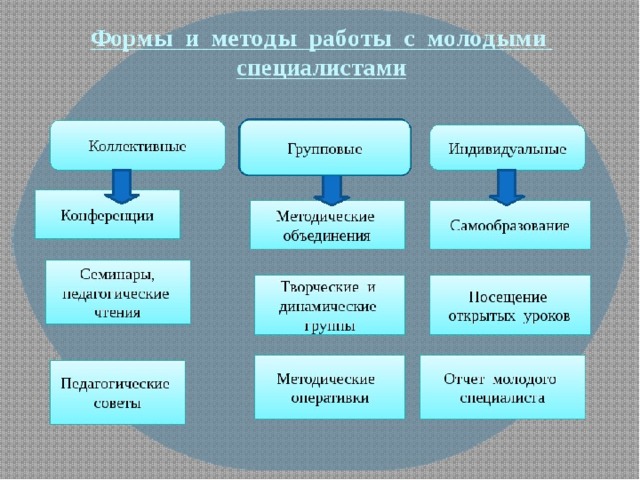 РЕЗУЛЬТАТЫ  НАСТАВНИЧЕСТВА
ПОВЫШЕНИЕ ПРОФЕССИОНАЛЬНОГО МАСТЕРСТВА ПЕД. КОЛЛЕКТИВА
РАЗВИТИЕ ЛИЧНОСТНО-ОРИЕНТИРОВАННЫХ ОТНОШЕНИЙ МЕЖДУ КОЛЛЕГАМИ
ФОРМИРОВАНИЕ КАТЕГОРИИ ОПЫТНЫХ ПЕДАГОГОВ, КОТОРЫЕ ОТВЕТСТВЕННЫ ЗА ОБУЧЕНИЕ МОЛОДЫХ.
театрализованный урок английского языка «Сказочная история»
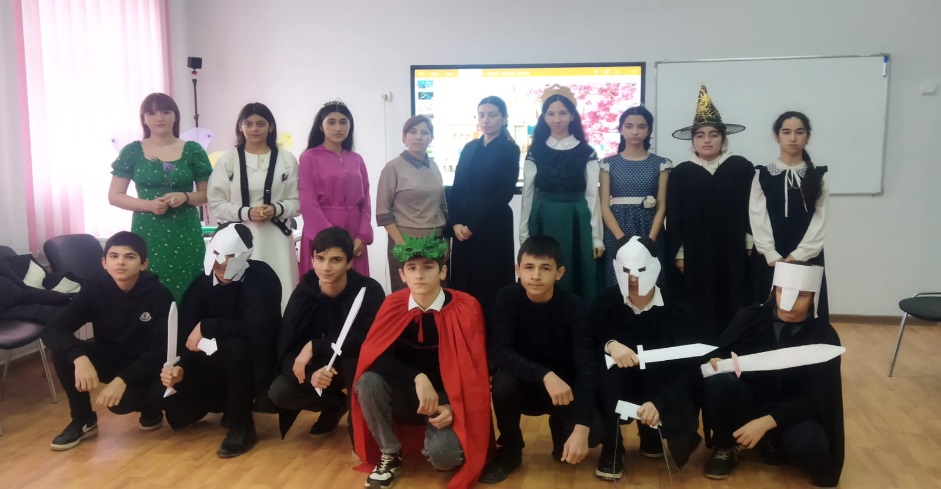 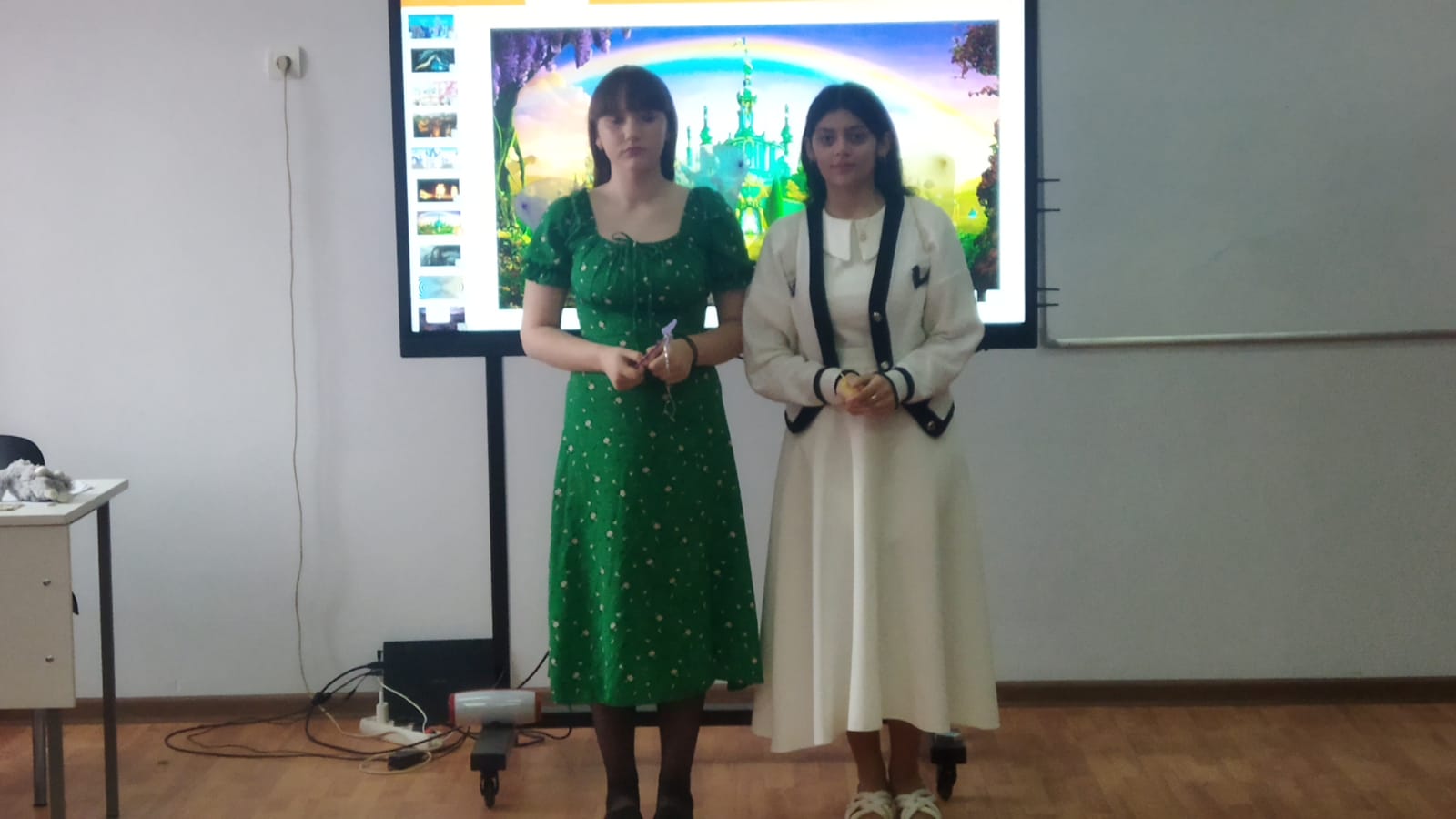 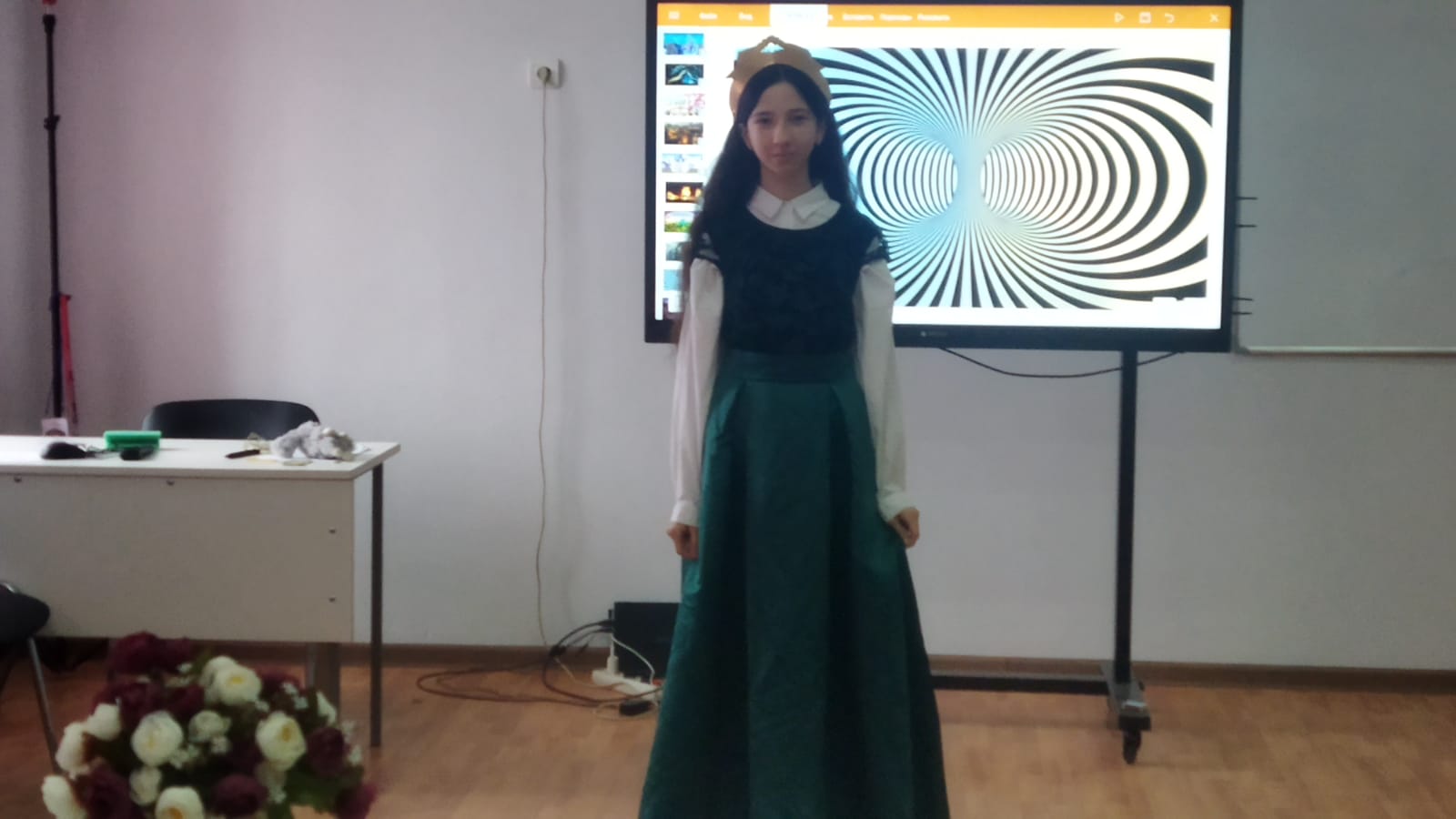 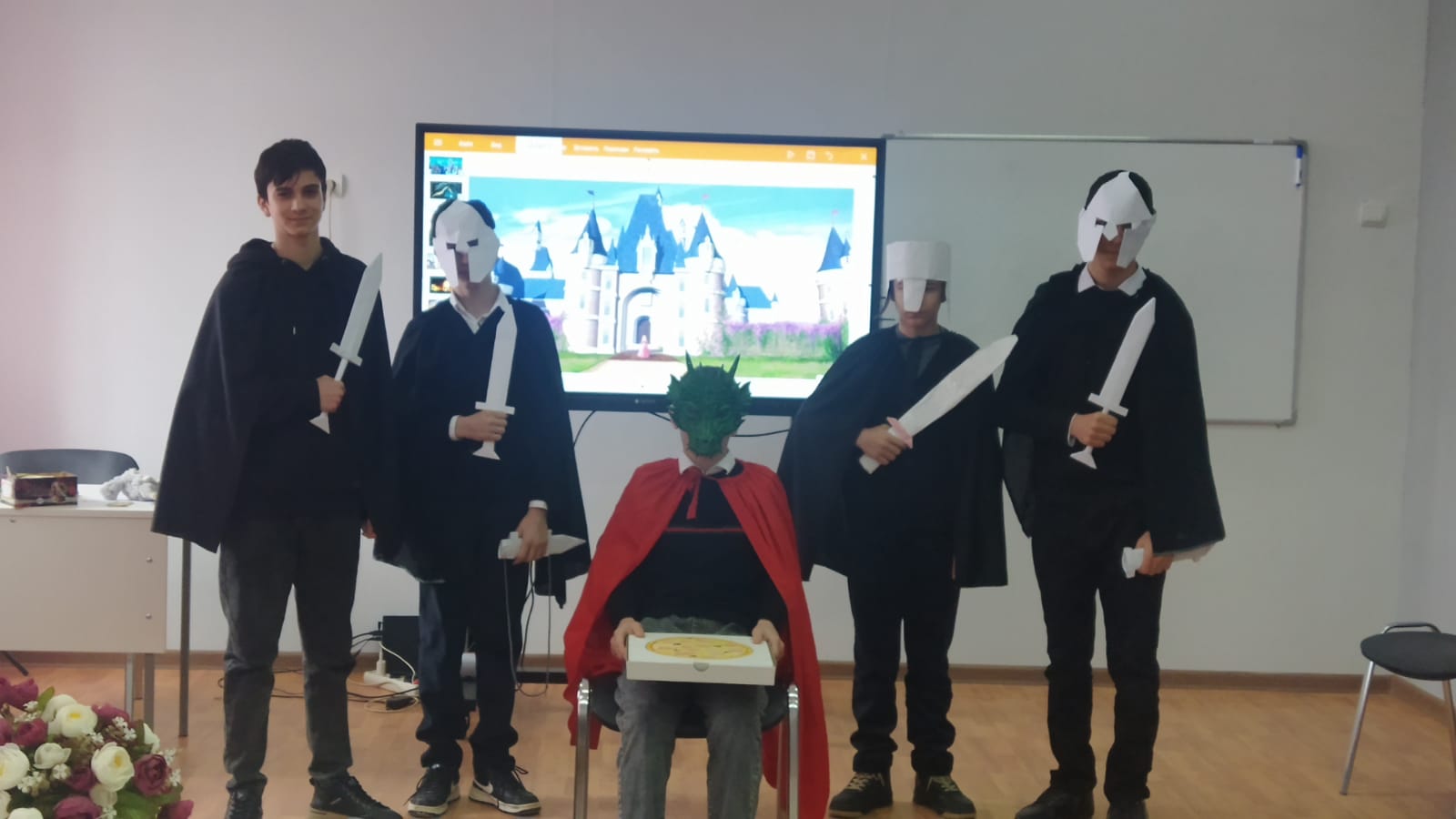 Работа методических объединений учителей
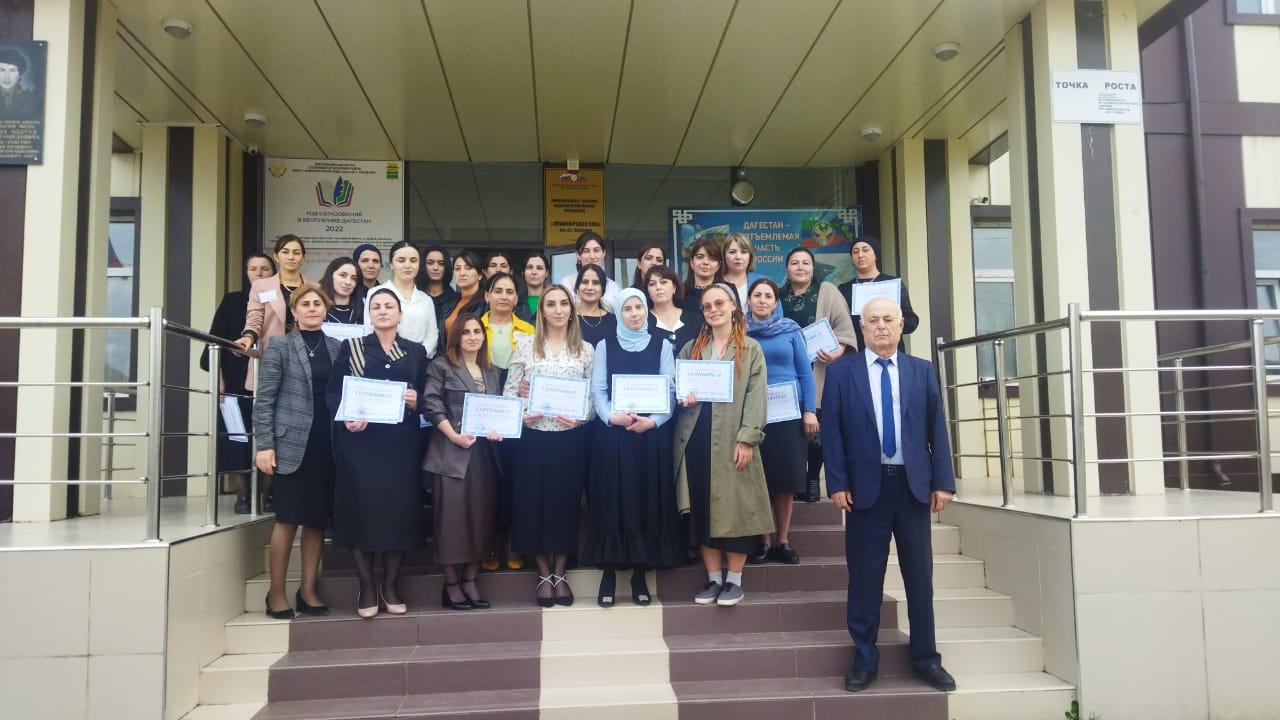 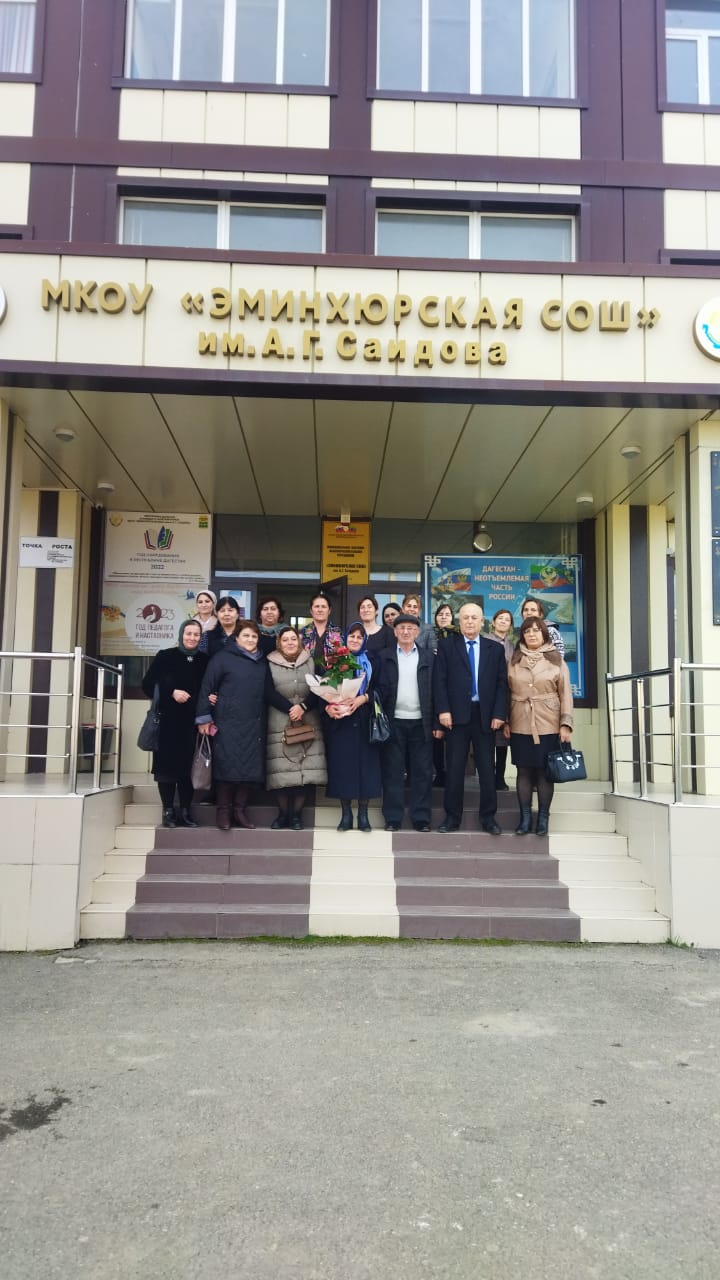 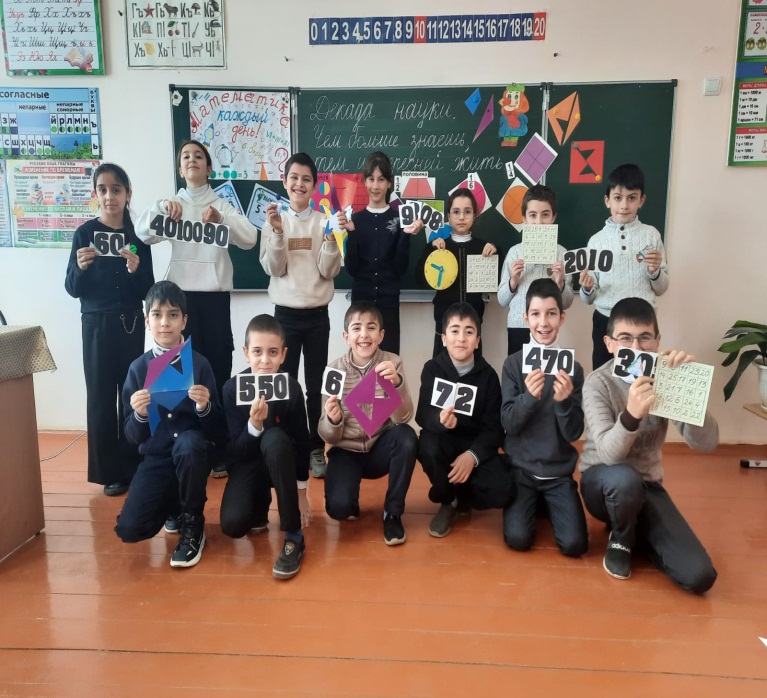 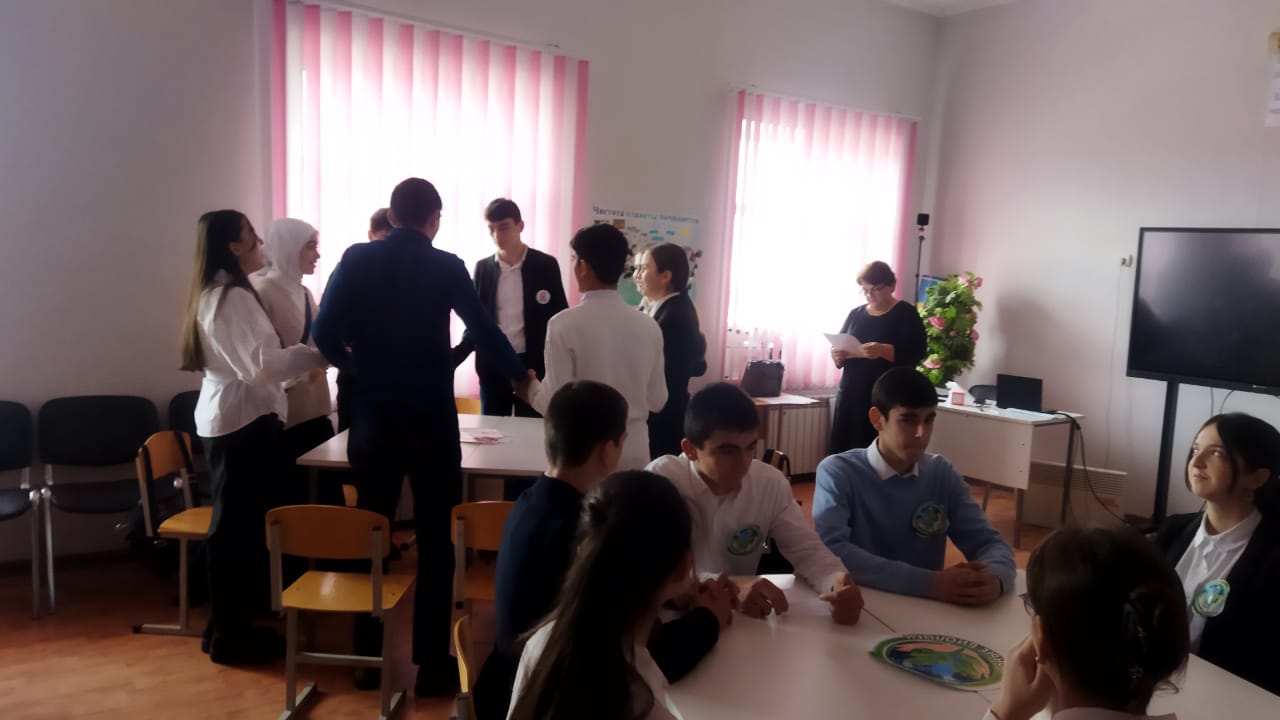 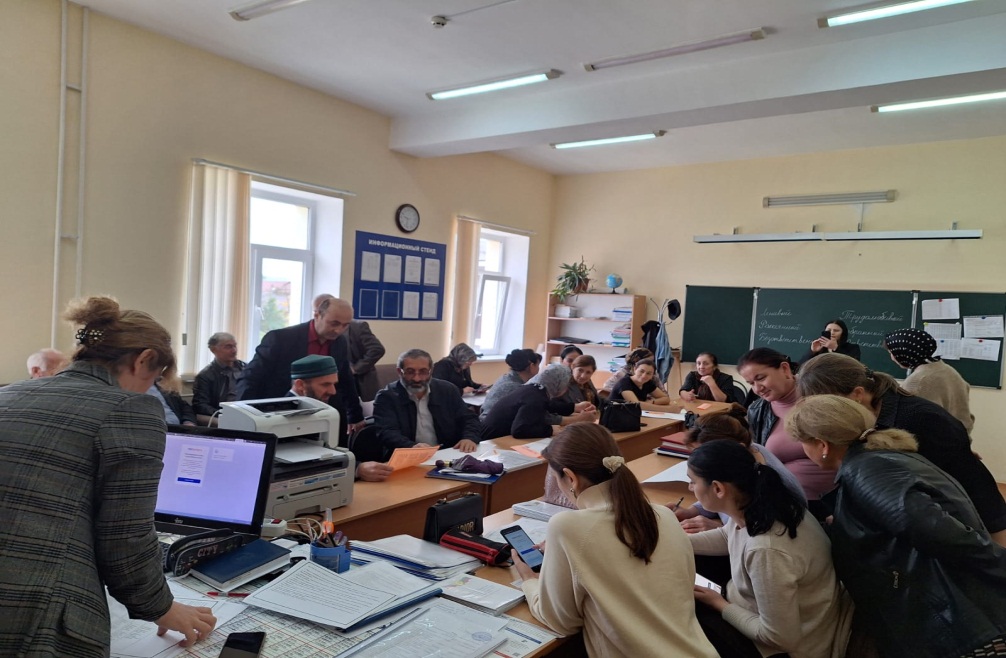 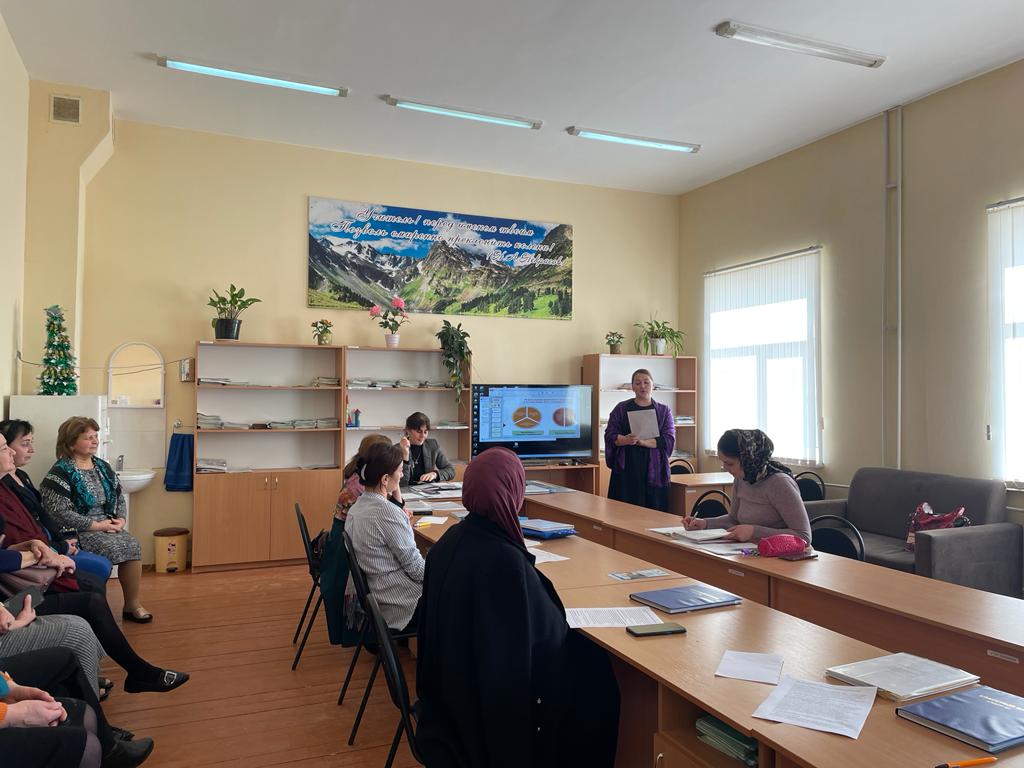 Преемственность  дошкольного и начального образования
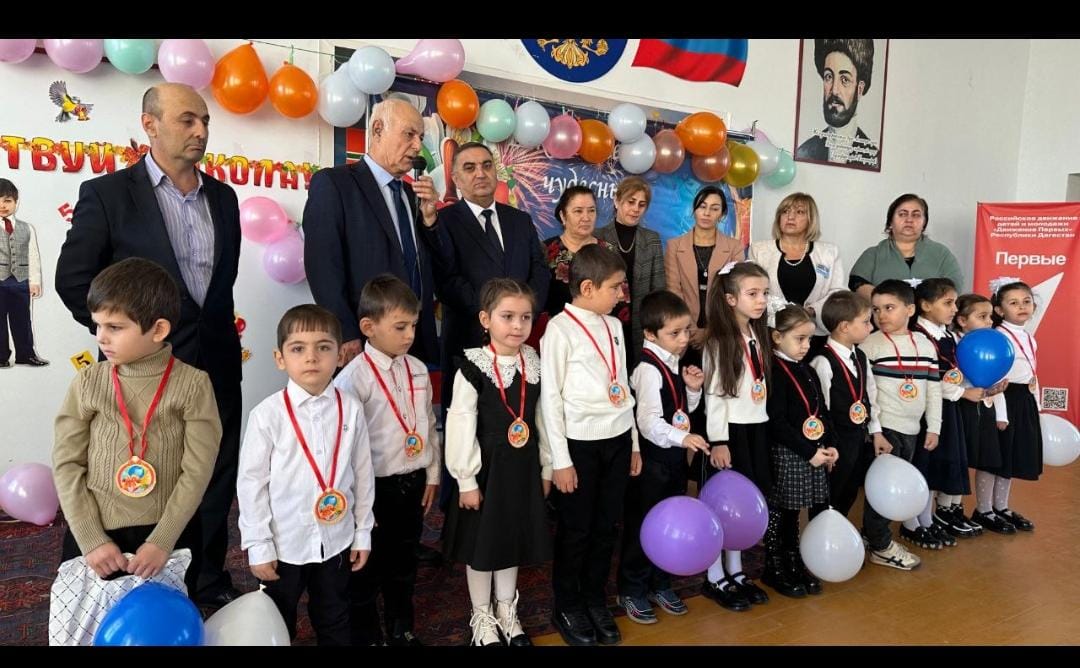 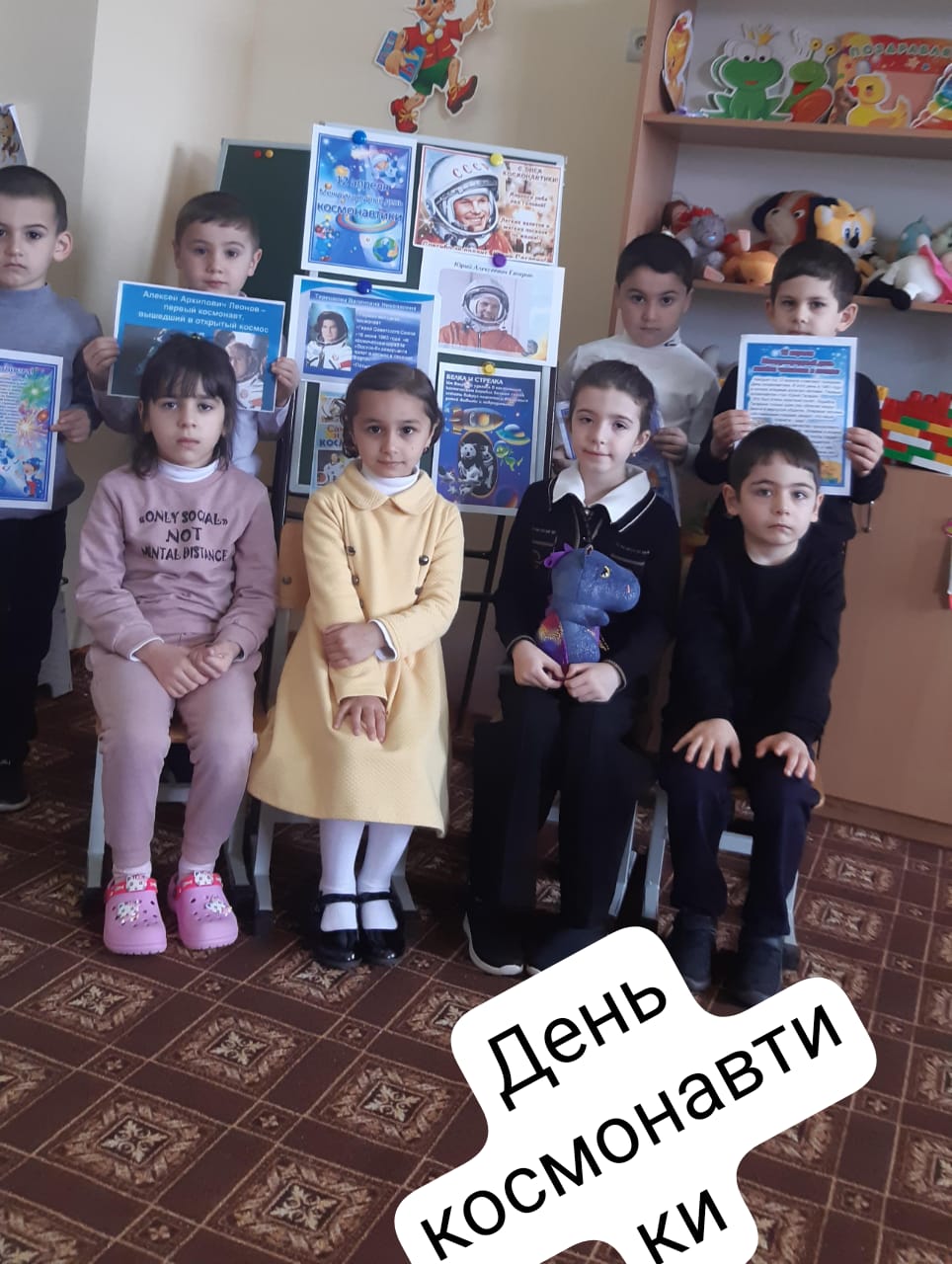 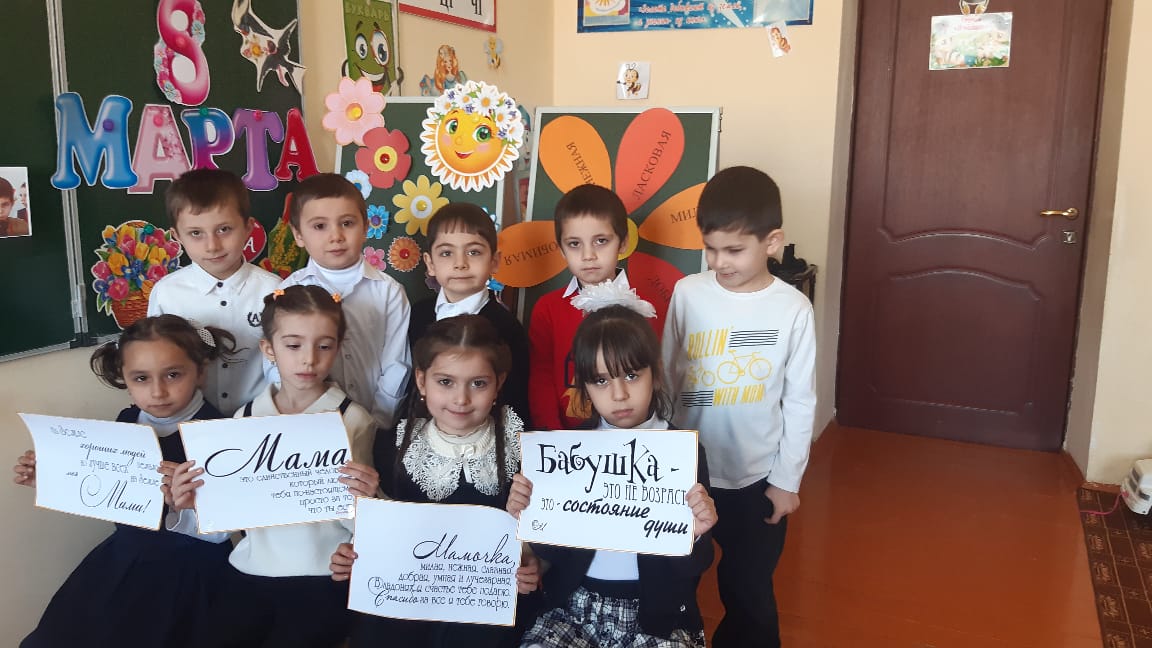 Общешкольные мероприятия
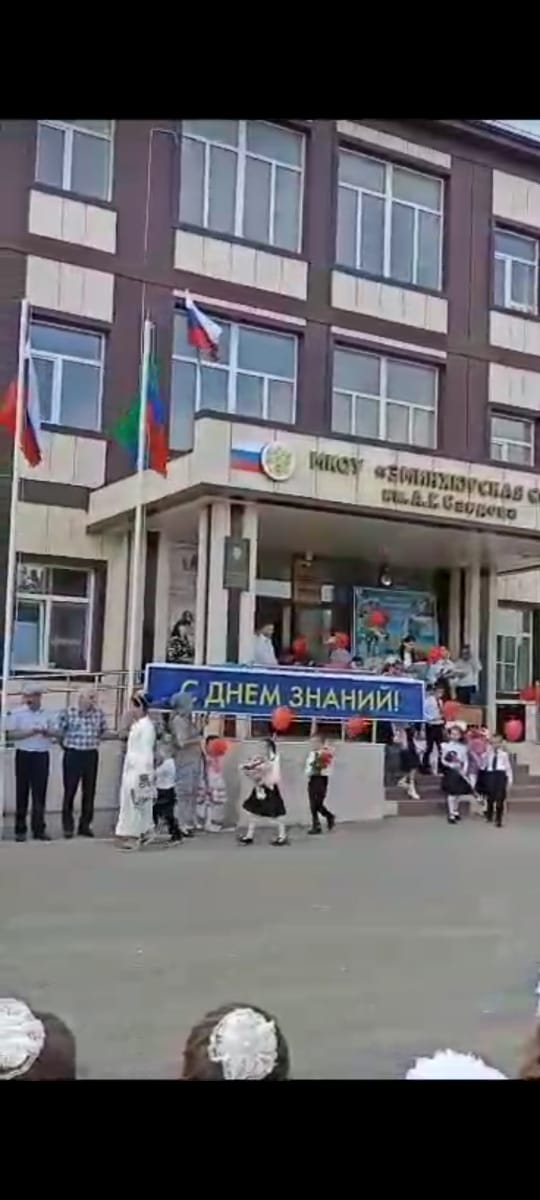 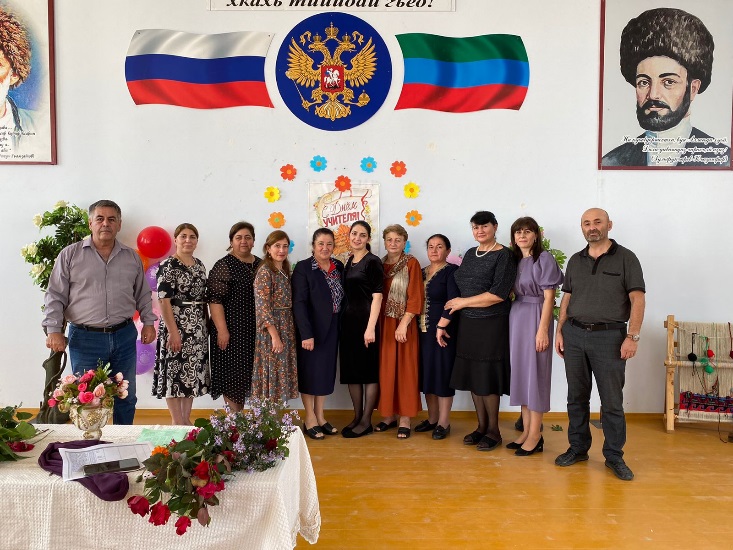 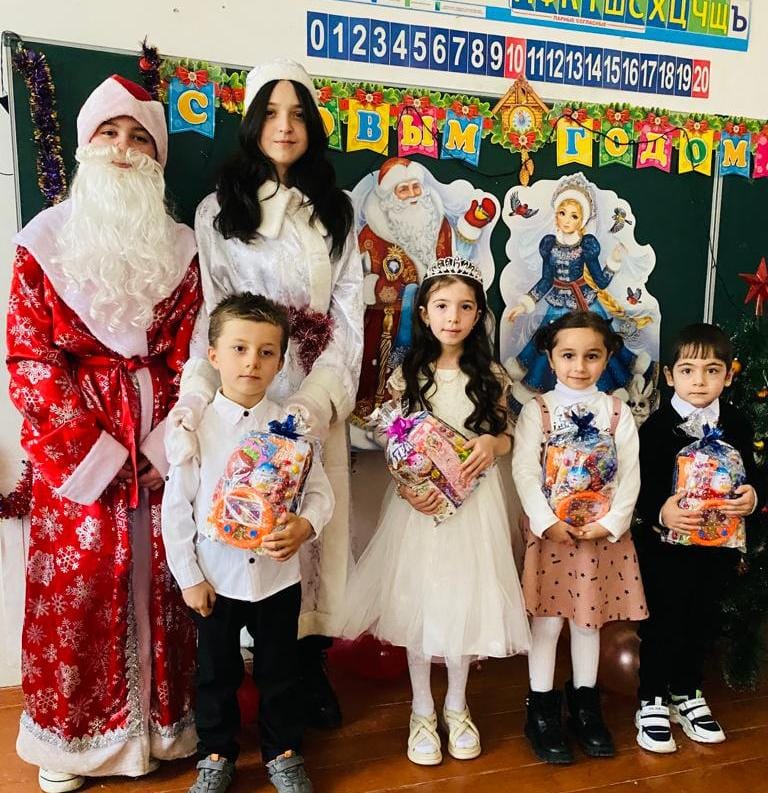 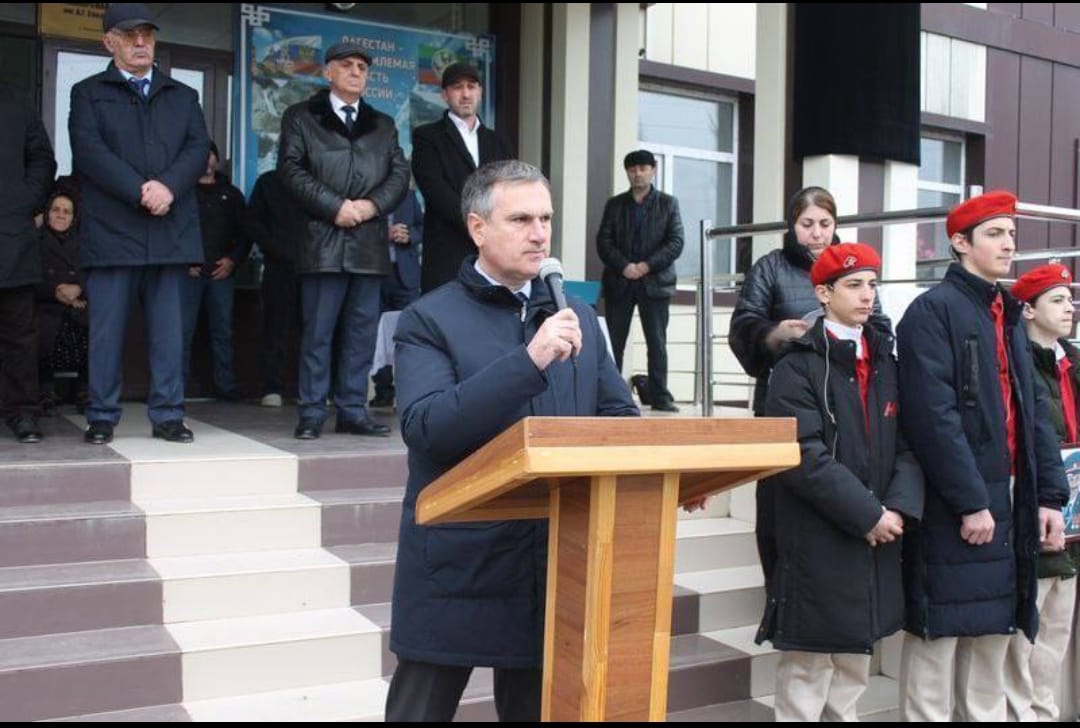 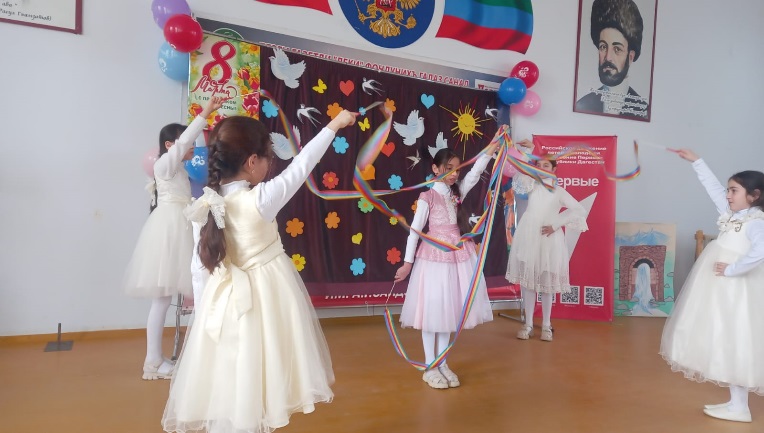 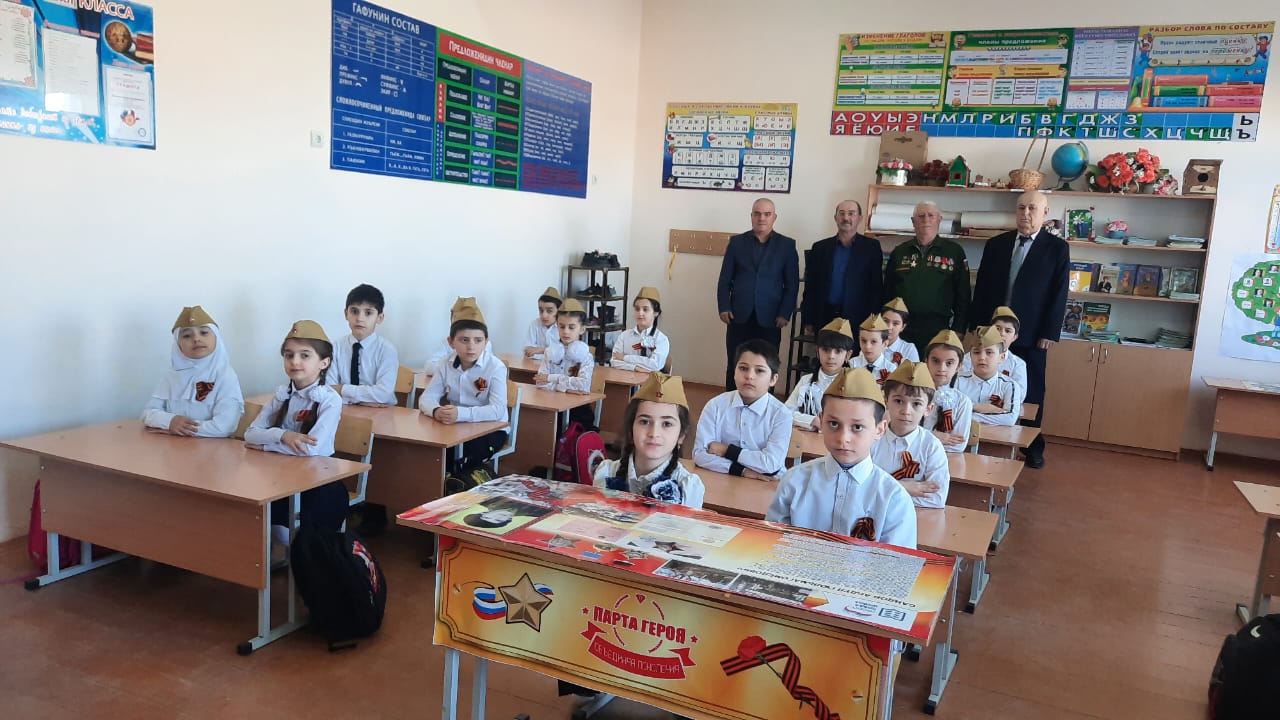 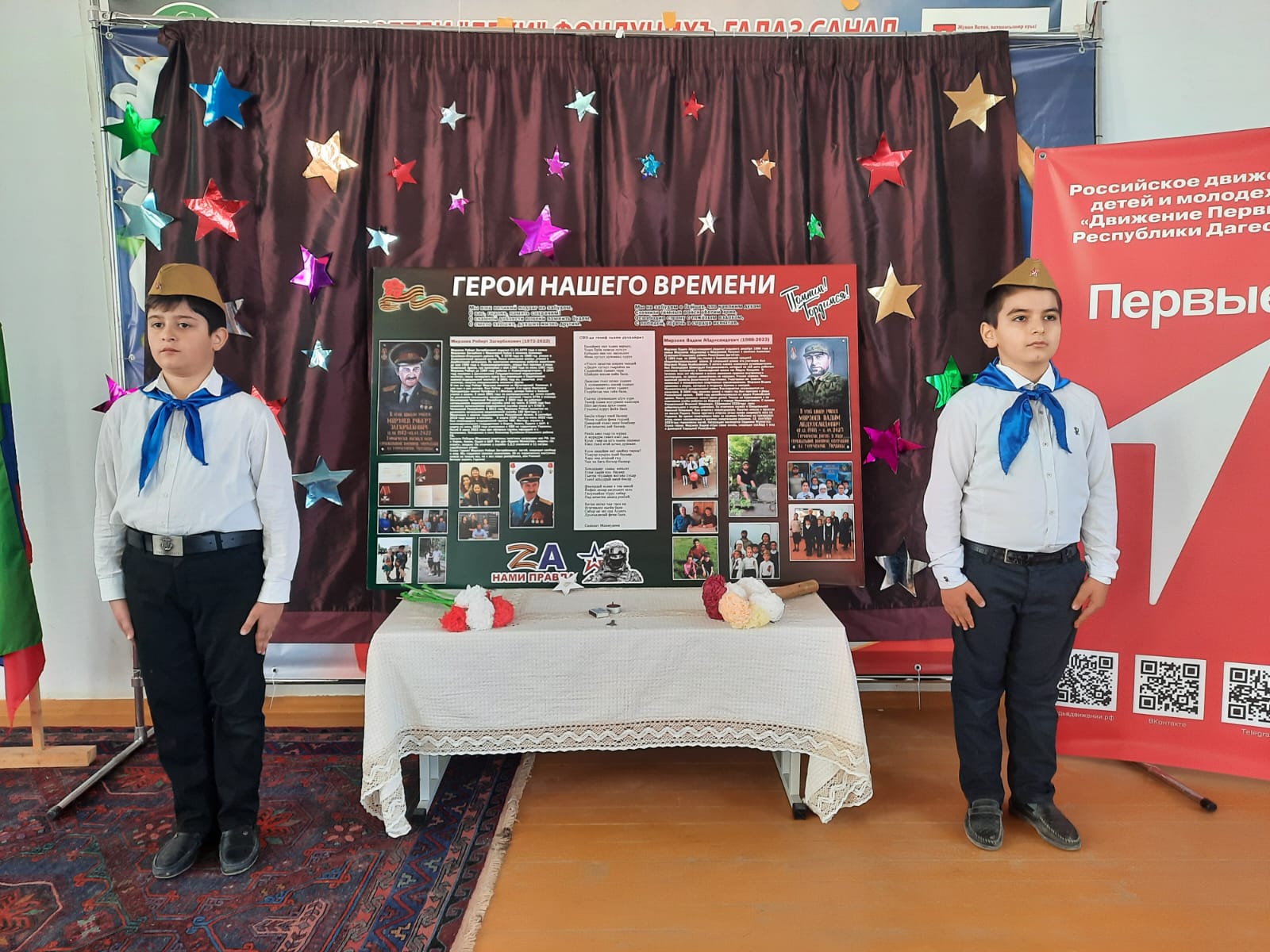 Предметные  тематические недели
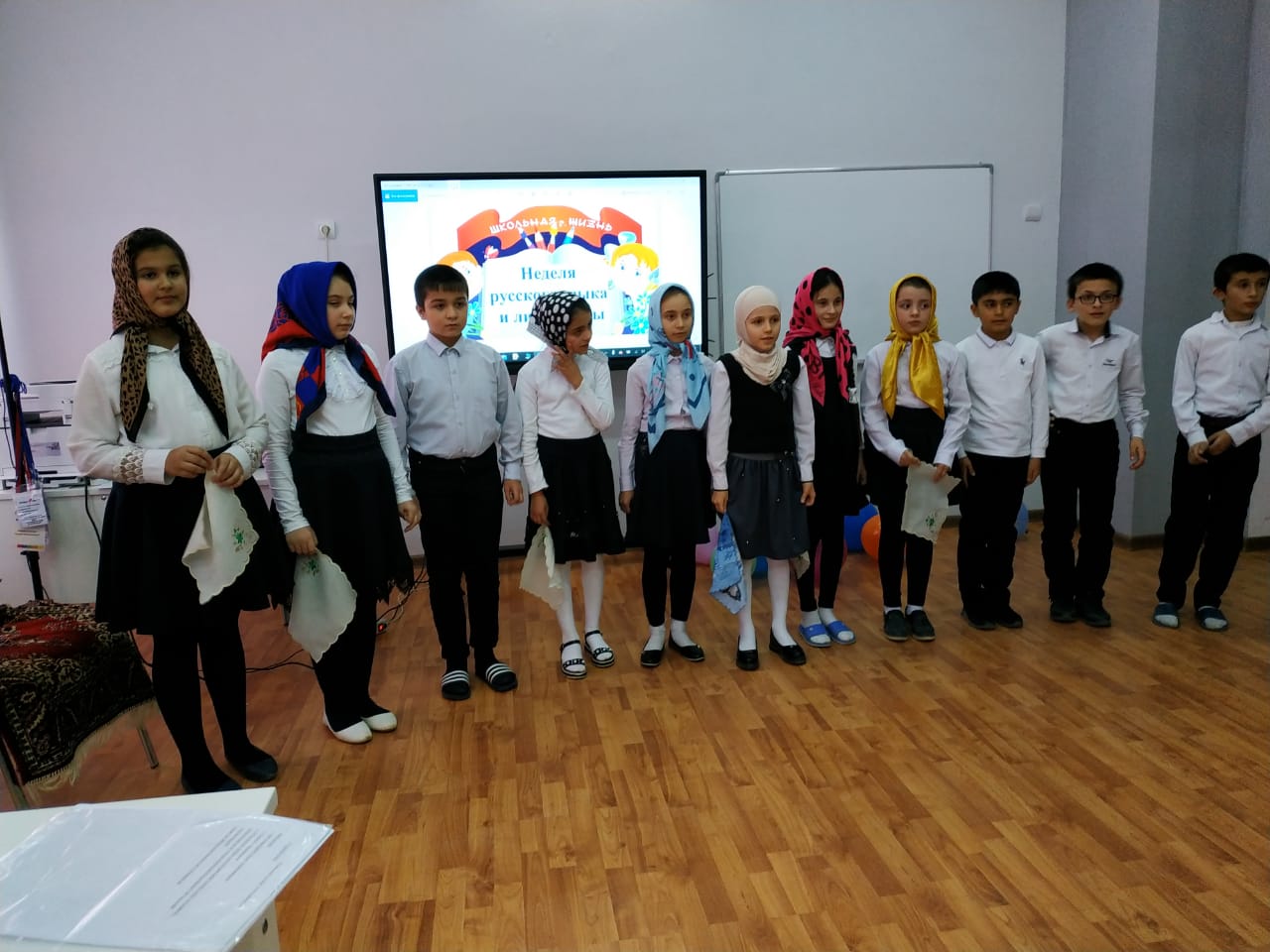 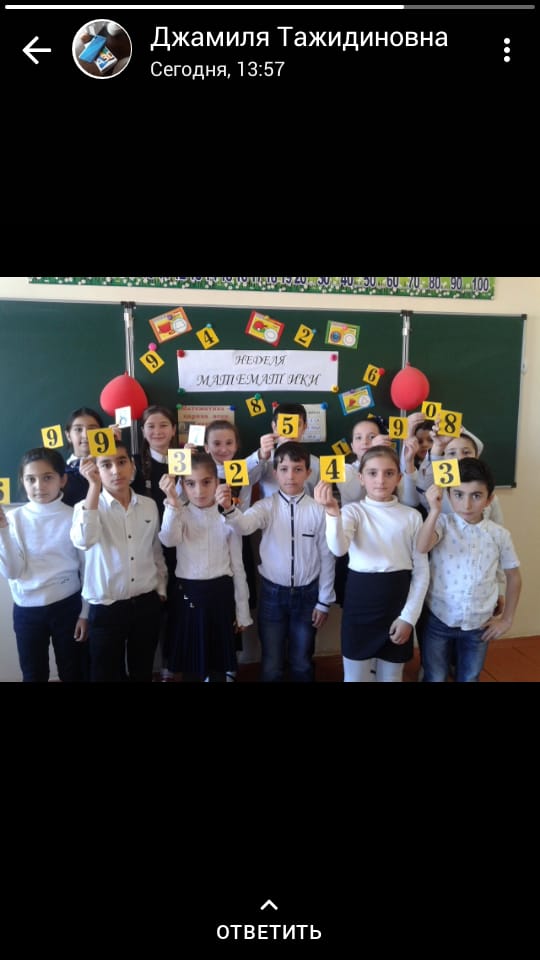 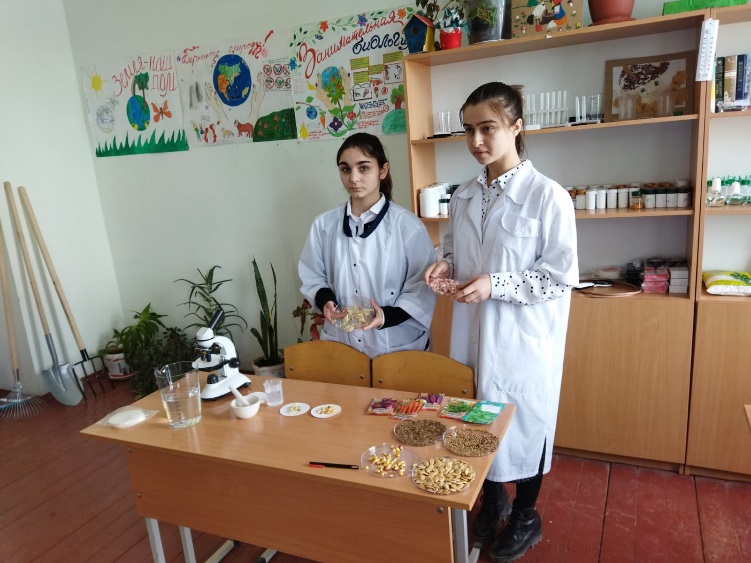 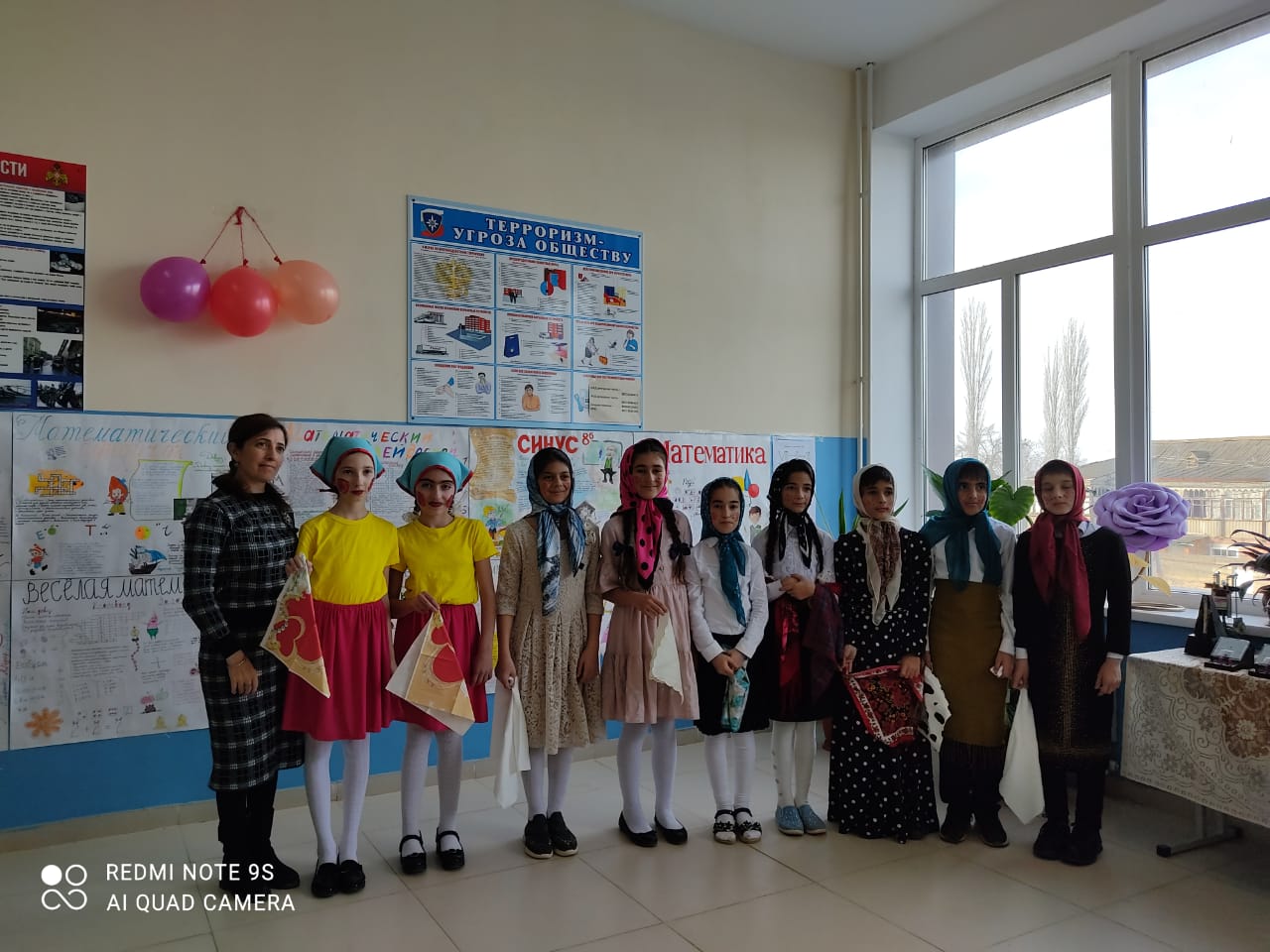 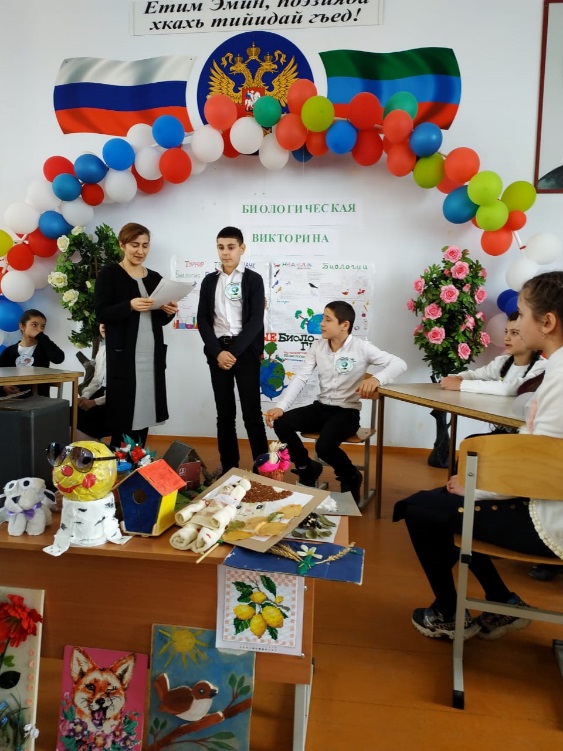 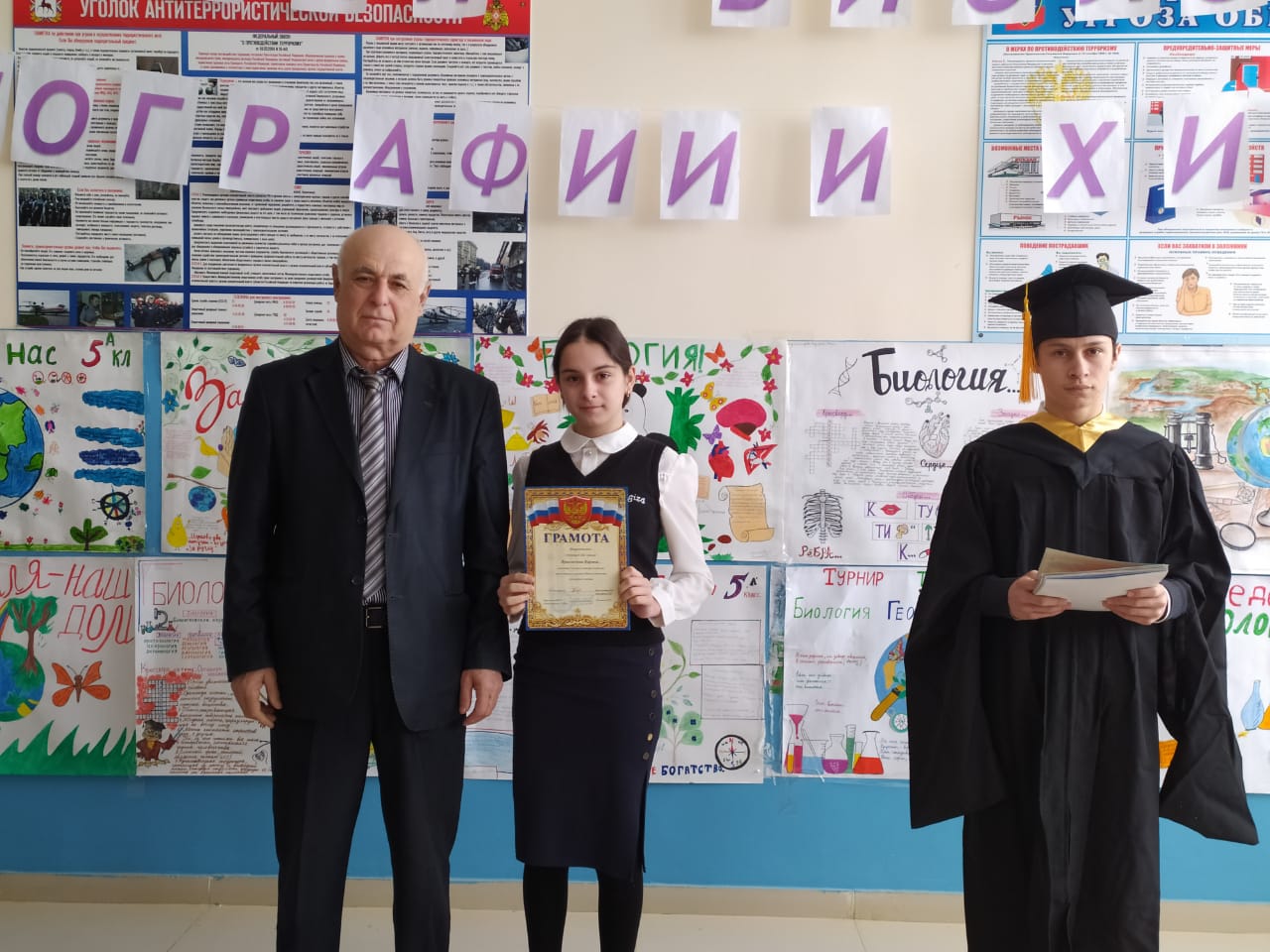 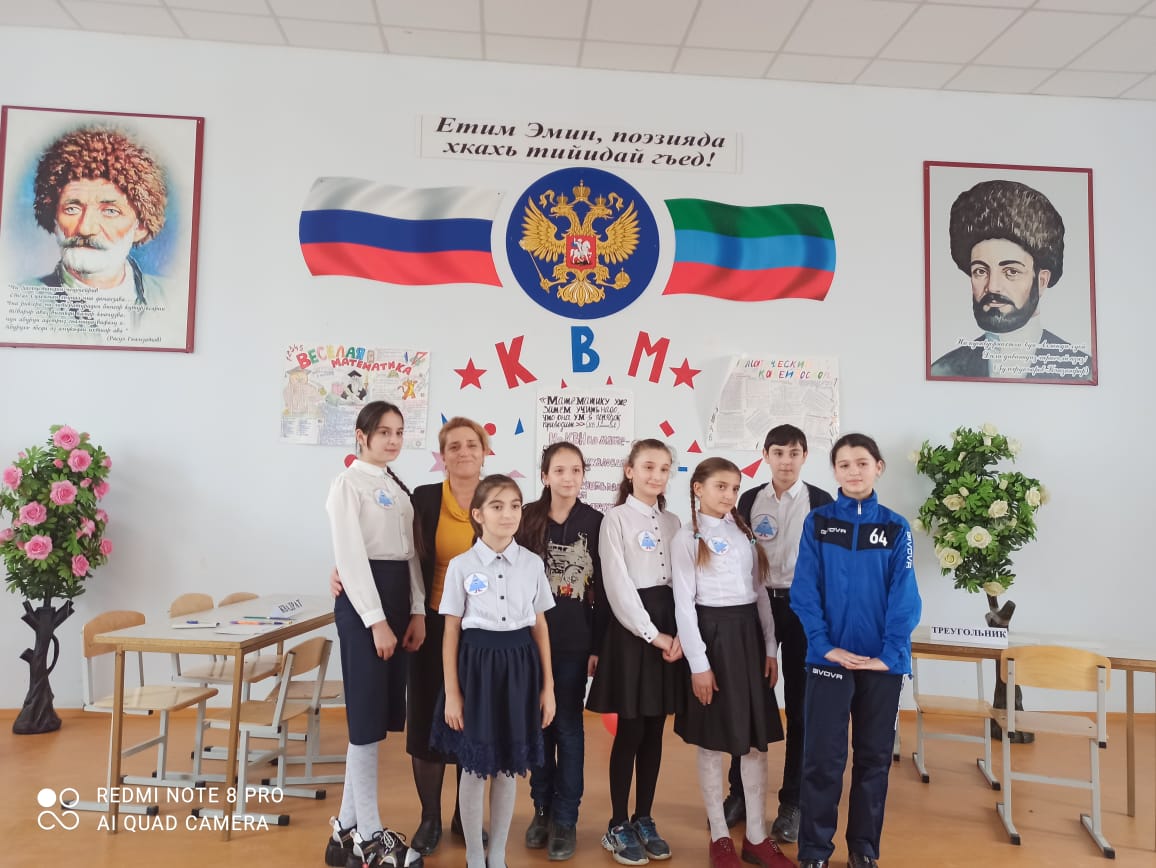 Декада наук
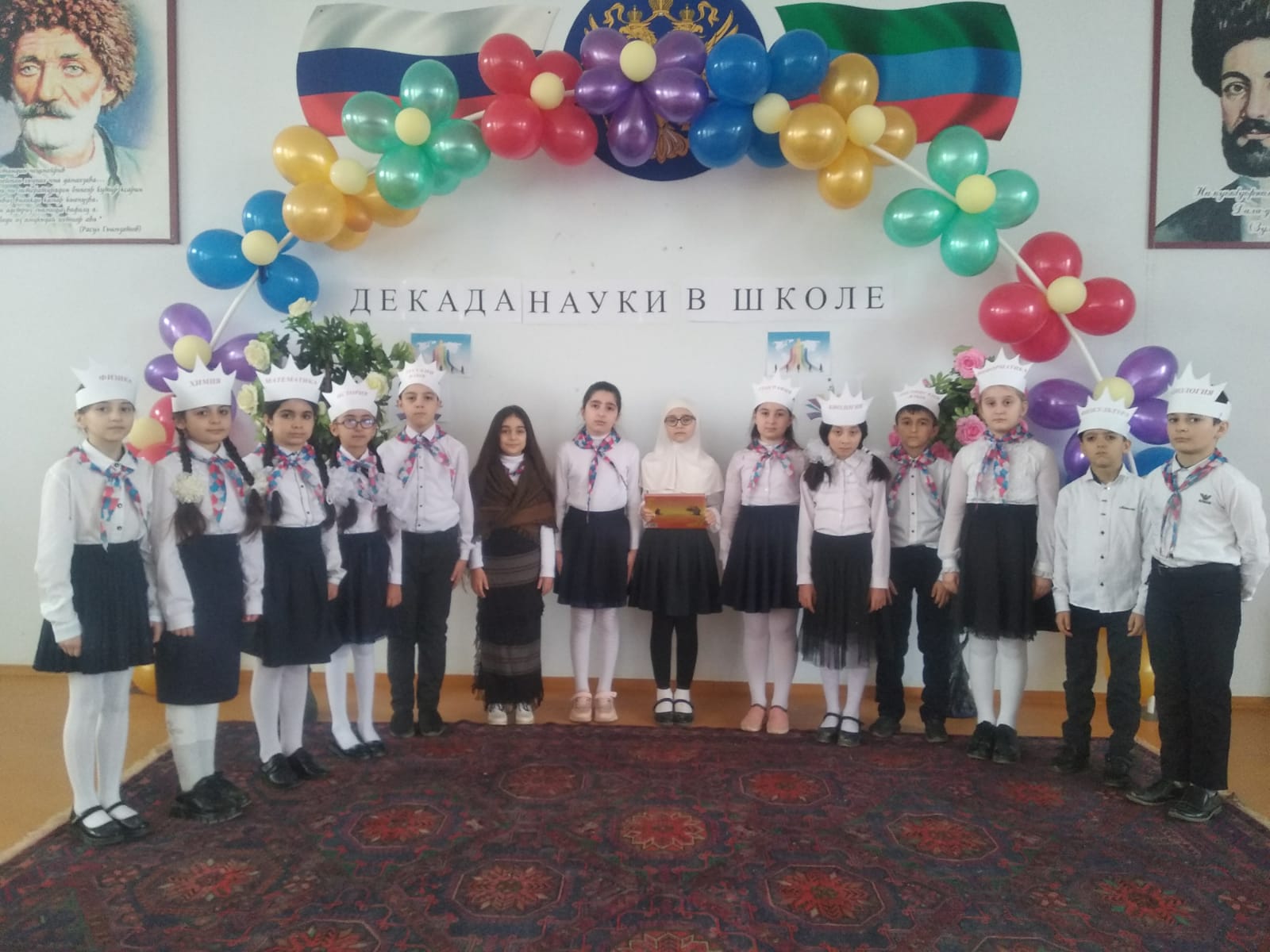 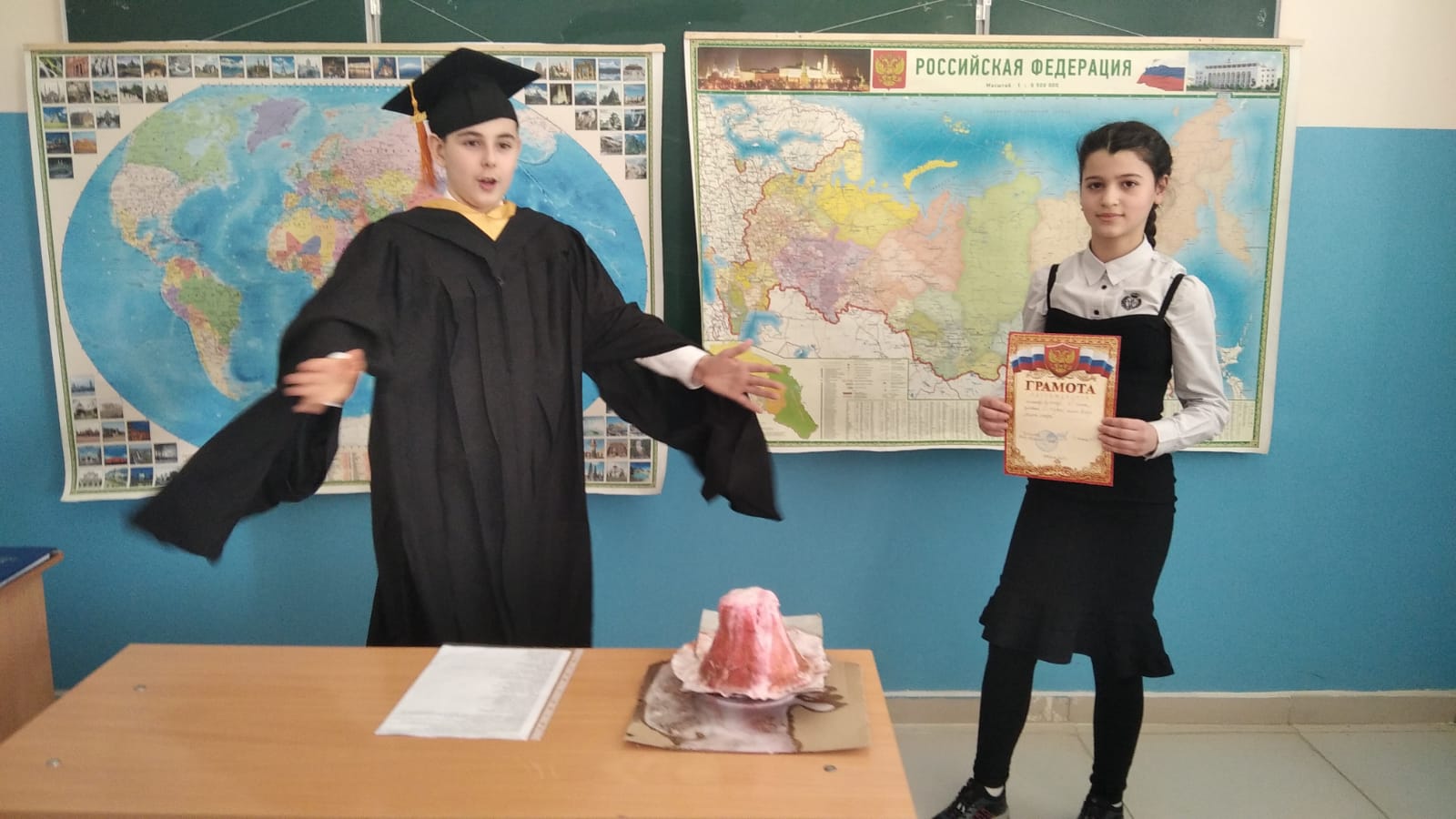 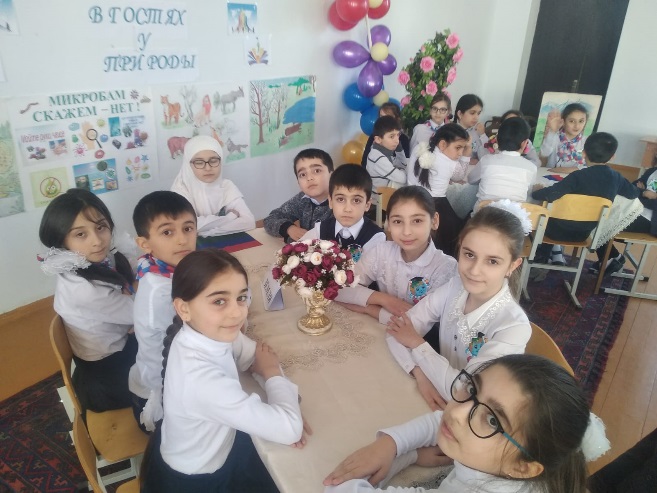 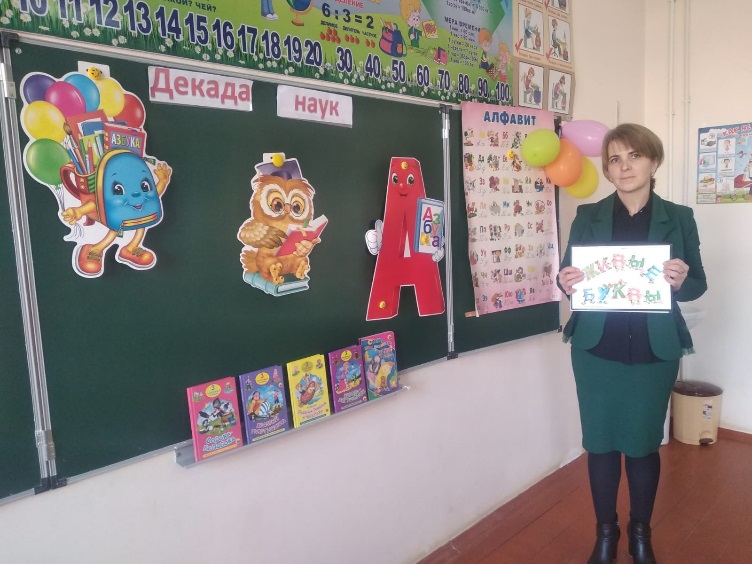 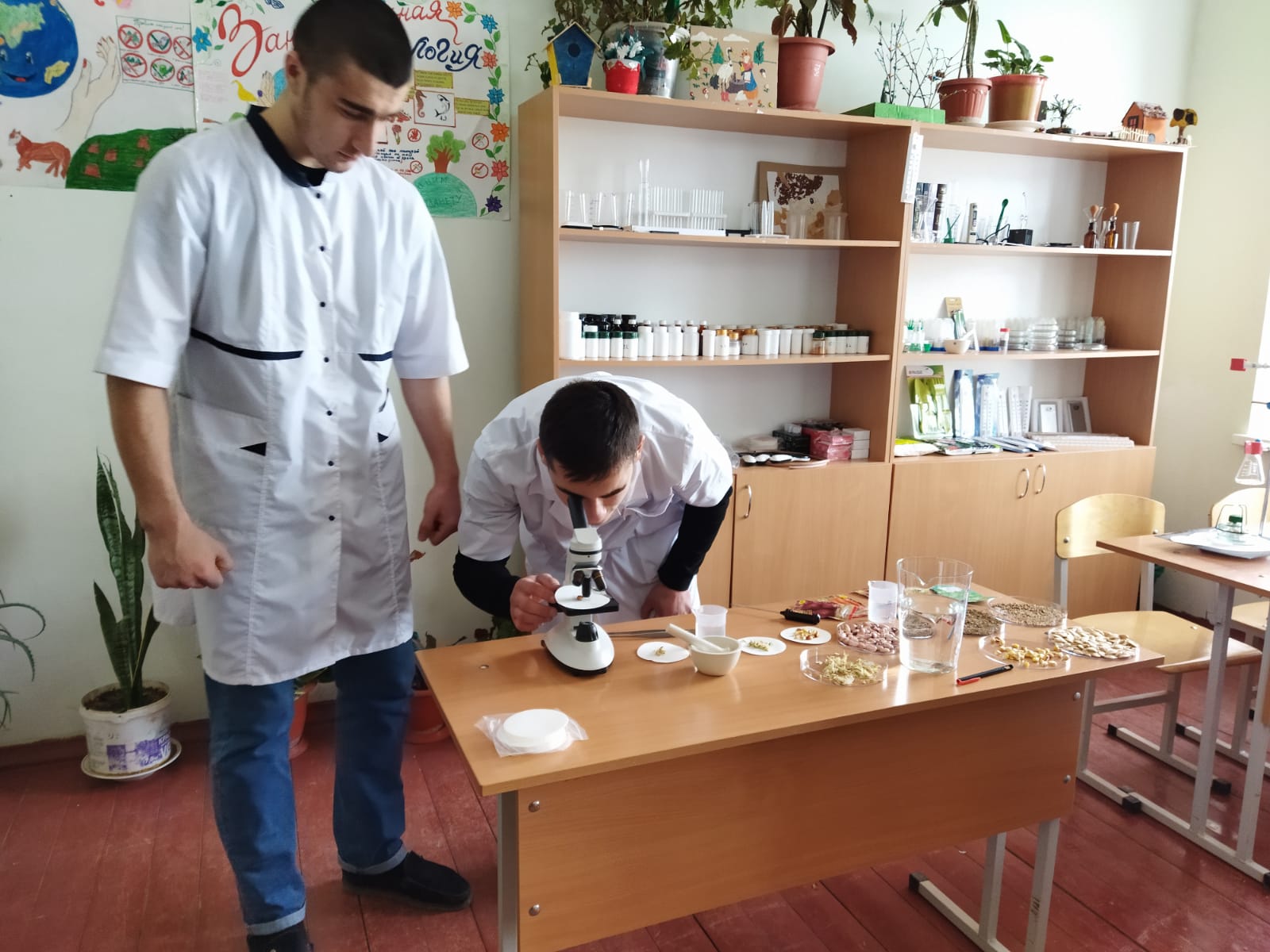 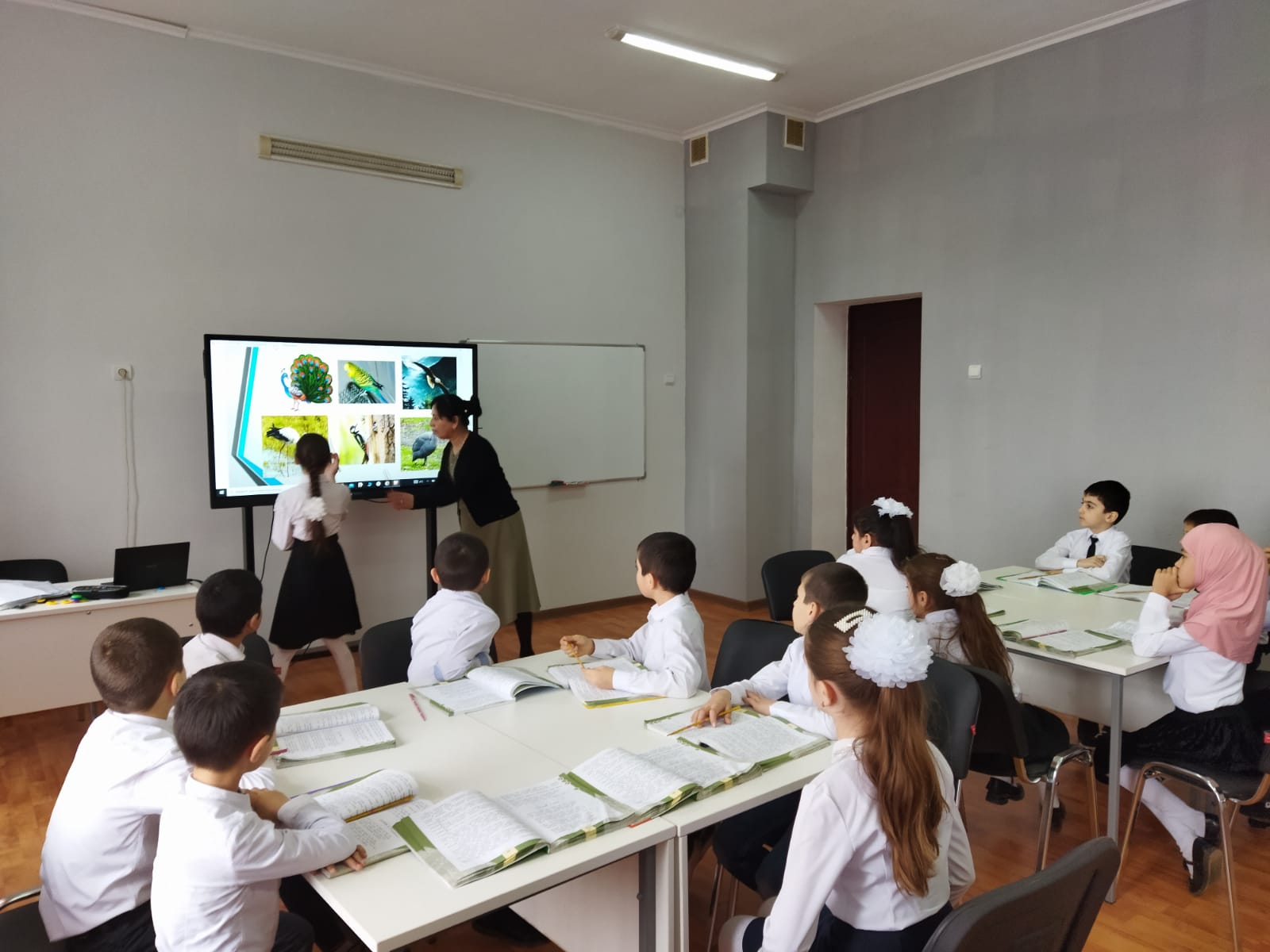 Уроки цифры
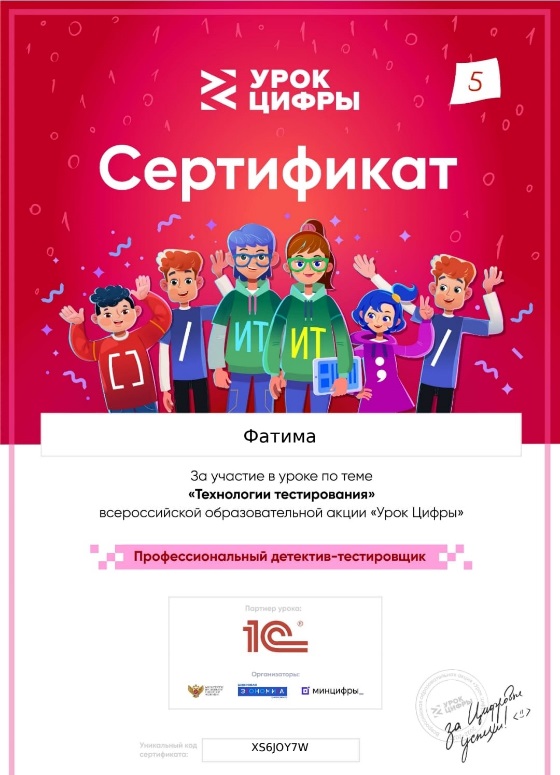 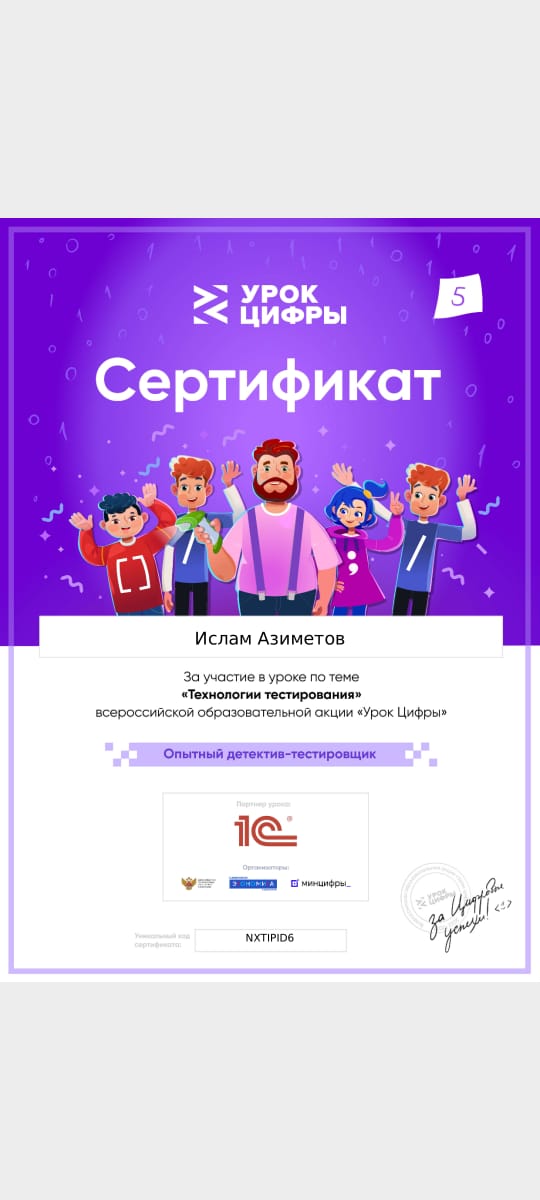 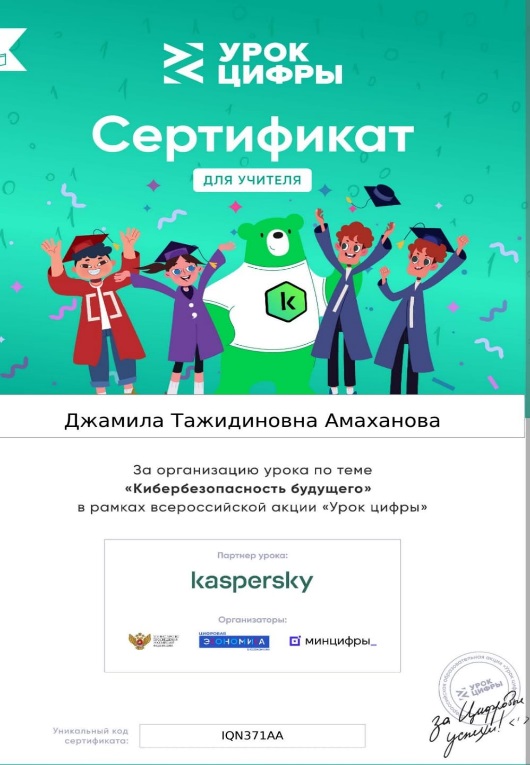 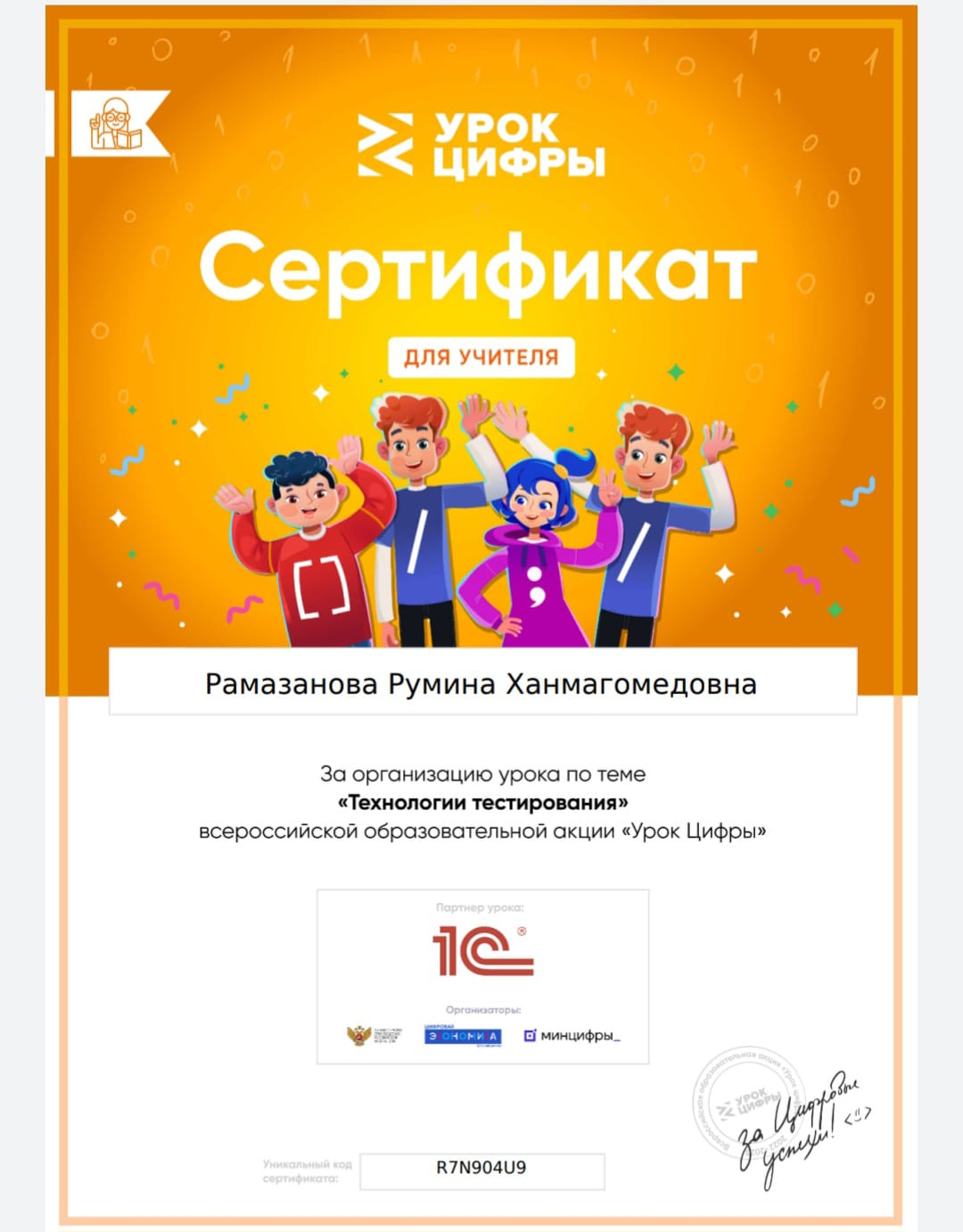 Доля педагогов, пользующихся РЭШ-80%
 доля учащихся-90%.
Работа по подготовке и участию в ГИА
В соответствии с планом работы МКОУ «Эминхюрская СОШ имени А.Г.Саидова» определены цели и задачи школы на этапе подготовки к ГИА разработан план работы по подготовке и проведению итоговой аттестации в 2023-2024 году.
Целью работы школы по подготовке к ГИА    является создание организационно-процессуальных и педагогических условий, обеспечивающих успешное участие учеников и педагогов школы в итоговой аттестации. Для реализации цели на этапе планирования этой работы были поставлены следующие задачи:
ознакомление участников ГИА	с целями и задачами, стоящими перед школой, государственной итоговой аттестации.
повышение	квалификации	учителей	школы	для	формирования	социальной,	личностной, образовательной и специально - деятельностной компетентности школьников.
организационная и педагогическая подготовка учащихся к репетиционным испытаниям и участию в ГИА .
https://sh-eminxyursemix-0-r82.gosweb.gosuslugi.ru/glavnoe/gia-2024/
Методическое обеспечение эффективной подготовки обучающихся в ГИА
АЛГОРИТМ ПОДГОТОВКИ К ГИА
АНАЛИЗ ИНФОРМАЦИИ ПО СОДЕРЖАНИЮ КИМОВ
ОБЕСПЕЧЕНИЕ  МОТИВАЦИИ ОБУЧАЮЩИХСЯ
СИСТЕМАТИЧЕСКАЯ РАБОТА С ОФИЦИАЛЬНЫМИ САЙТАМИ
Подготовка к ГИА
Все направления плана подготовки к ОГЭ и ЕГЭ взаимосвязаны, работа по ним осуществляется в несколько этапов:
1-й этап - организационный (август - октябрь);  
2-й этап - информационный (ноябрь - январь);  
3-й этап - практический (октябрь - май); 
4-й этап - психологическая подготовка к ОГЭ и ЕГЭ (январь - май);  
5-й этап - аналитический (июнь - август)
Подготовка обучающихся к ОГЭ и ЕГЭ новые формы работы с дидактическим материалом: тренинги, репетиционные экзамены и др.  
Выполнению инструкций, использующихся в материалах «смысловое чтение», к четкому, разборчивому письму. 
 Учить обучающихся заполнять бланки ЕГЭ и ОГЭ. 
Проводить мониторинг успешности усвоения тем, проводить самостоятельные, контрольные и репетиционные работы по предмету в форме и по материалам ОГЭ и ЕГЭ размещенных на (ФИПИ). 
   Своевременно знакомить под роспись с результатами обучающихся и их родителей.
Анализ результатов и рекомендации по подготовке к ГИА.
Результаты ОГЭ по русскому языку
Результаты ОГЭ по математике
Результаты ГИА в формате ОГЭ по предметам по выбору:
Анализ пробных  результатов ЕГЭ -- 2024
Методическое сопровождение неуспешных в учебной деятельности обучающихся 
Ни для кого не секрет, что в школу приходят разные дети: по уровню развития и по подготовленности, по характеру и поведению, по состоянию здоровья и диагнозам, учатся они, соответственно, тоже неодинаково: - одни схватывают все на лету, - другим для приобретения тех же знаний требуются напряженные усилия, - но есть такие, которые сталкиваются в школе с непосильными для них требованиями. При достаточном усердии большинство детей более или менее удовлетворительно осваивают программный материал. По данным разных исследований количество детей, испытывающих трудности в усвоении учебного материала составляет от 15 до 40% от общего количества детей школьного возраста. Школьная неуспешность – нежелание или неспособность обучающегося выполнить требования образовательной программы общего образования, потеря интереса к школьной жизни и позиции обучающегося; педагогическая запущенность, трудновоспитуемость. Учебная неуспешность обучающихся - это ситуация, когда обучающиеся оказываются не в состоянии по тем или иным причинам полноценно осваивать образовательную программу
https://sh-eminxyursemix-0-r82.gosweb.gosuslugi.ru/roditelyam-i-uchenikam/rabota-s-obuchayuschimisy/
МЕТОДИЧЕСКОЕ СОПРОВОЖДЕНИЕ ОДАРЕННЫХ ДЕТЕЙ В ОБРАЗОВАТЕЛЬРНОМ ПРОСТРАНСТВЕ
Талант – это развитие природных склонностей.                                                                   О. Бальзак
ОДАРЕННОСТЬ – это системное, развивающееся в течение жизни качество психики, которое определяет возможность достижения человеком более высоких (необычных, незаурядных) результатов в одном или нескольких видах деятельности по сравнению с другими людьми .
НАПРАВЛЕНИЯ МЕТОДИЧЕСКОГО СОПРОВОЖДЕНИЯ ОДАРЕННЫХ ДЕТЕЙ
Выделяются следующие виды одарённости:
Одарённость в практической деятельности;
 Одарённость в познавательной деятельности;
 Одарённость в художественно-эстетической деятельности;
 Одарённость в коммуникативной деятельности;
 Одарённость в духовно-ценностной деятельности.
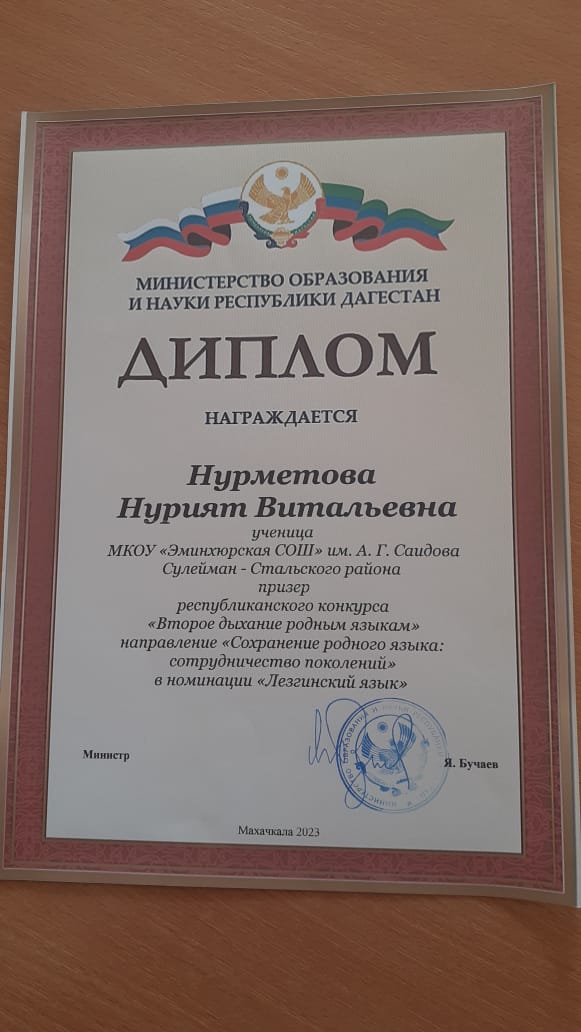 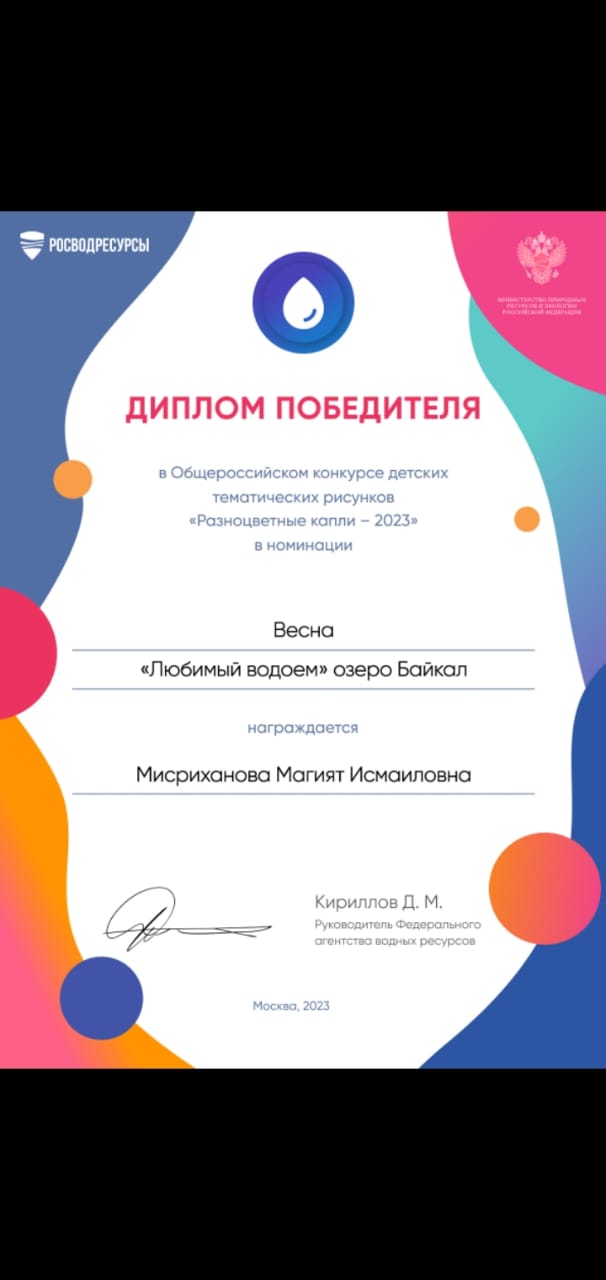 Гордость нашей школы
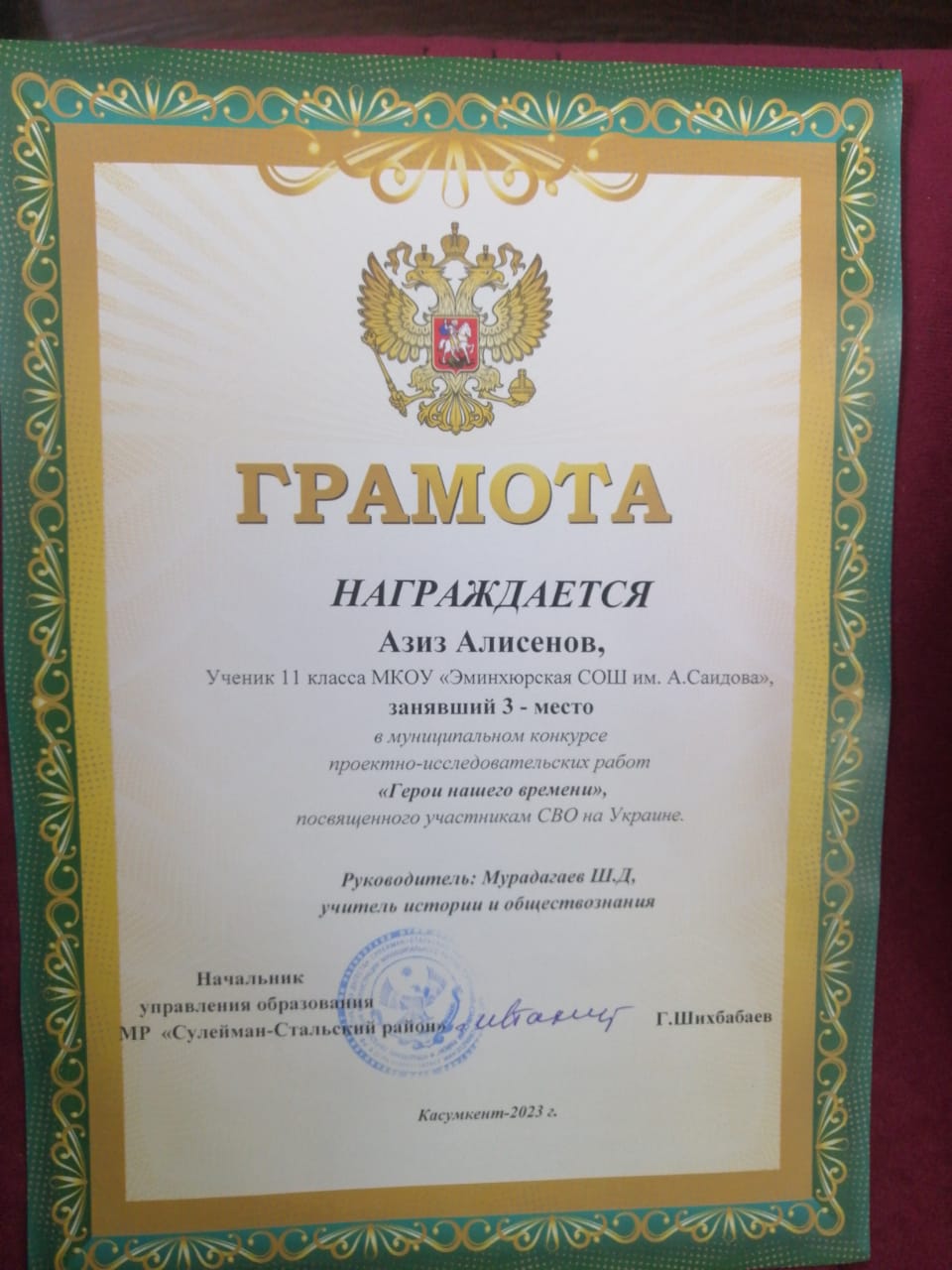 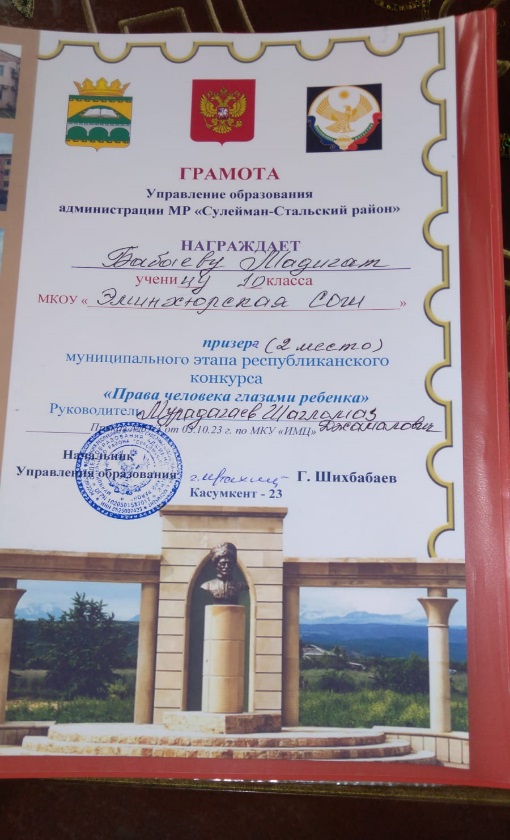 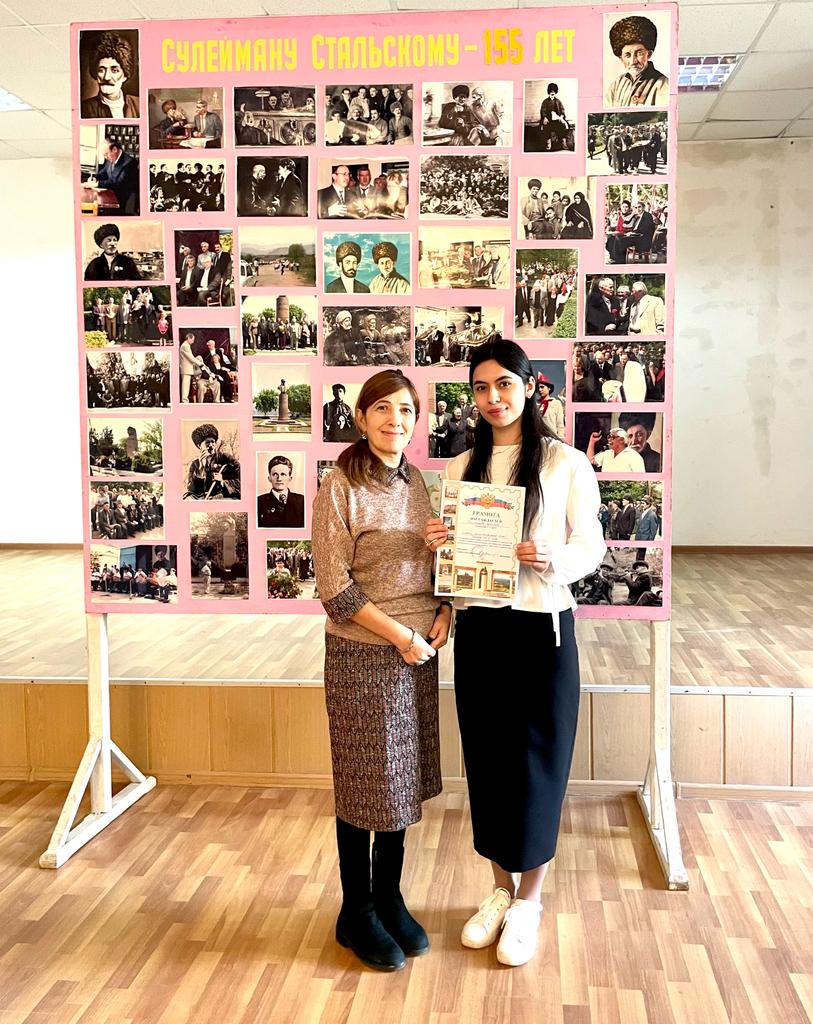 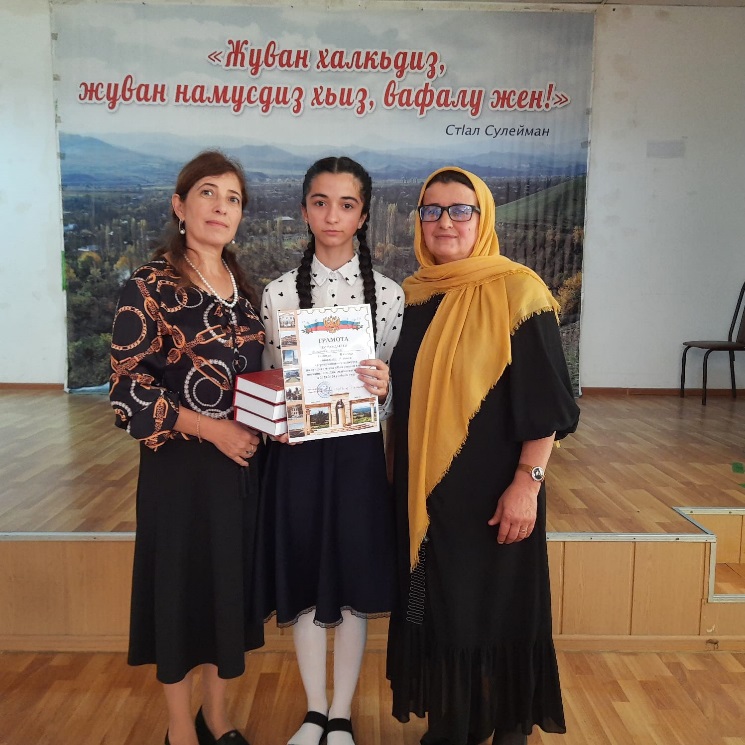 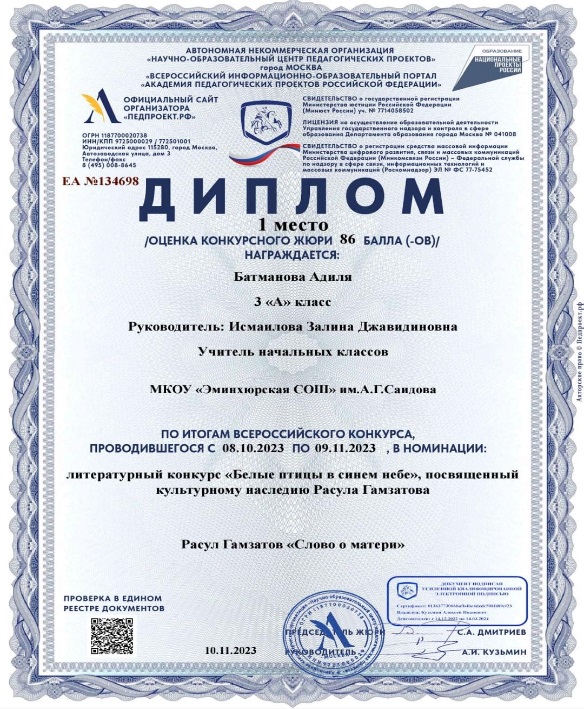 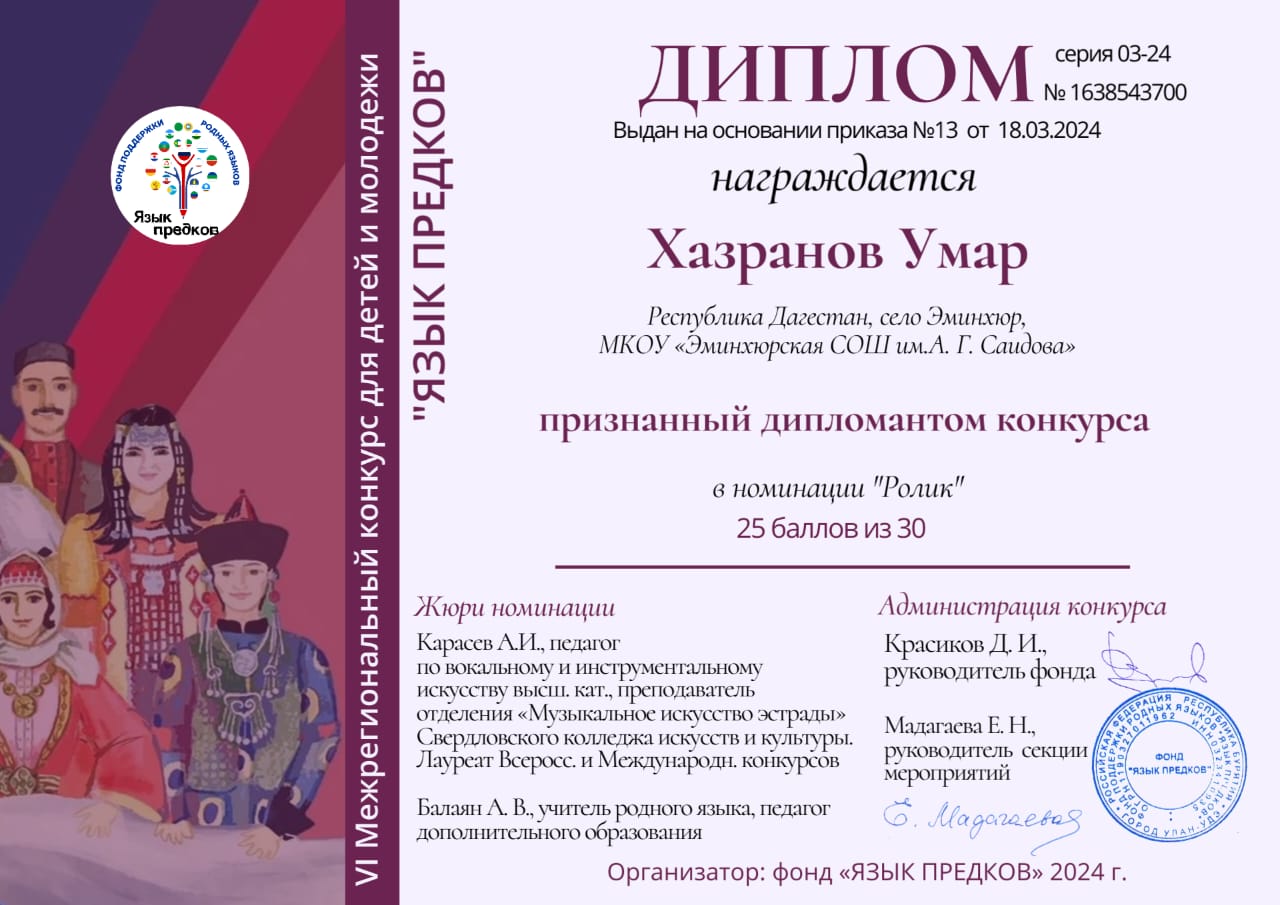 ФУНКЦИОНАЛЬНАЯ ГРАМОТНОСТЬ
«ДЛЯ ЖИЗНИ, А НЕ ДЛЯ ШКОЛЫ МЫ УЧИМСЯ»
Я. КОМЕНСКИЙ
ФУНКЦИОНАЛЬНАЯ ГРАМОТНОСТЬ  - это способность применять приобретённые знания, умения и навыки для решения жизненных задач в различных сферах
ЗАДАЧИ ФУНКЦИОНАЛЬНОЙ ГРАМОТНОСТИ
НАУЧИТЬ ДОБЫВАТЬ НОВЫЕ ЗНАНИЯ
НАУЧИТЬ ПРИМЕНЯТЬ ПОЛУЧЕННЫЕ  ЗНАНИЯ НА ПРАКТИКЕ
НАУЧИТЬ ОЦЕНИВАТЬ СВОЁ ЗНАНИЕ-НЕЗНАНИЕ
НАУЧИТЬ СТРЕМИТЬСЯ К САМОРАЗВИТИЮ
https://sh-eminxyursemix-0-r82.gosweb.gosuslugi.ru/glavnoe/funktsionalnaya-gramotnost/
нормативные документы:
- приказ «Об организации работы по повышению функциональной грамотности в МКОУ «Эминхюрская СОШ имени А.Г.Саидова» на 2023-2024 учебный год»: 
Приложение 1. План мероприятий («дорожная карта») по формированию и оценке функциональной грамотности обучающихся;
Приложение 2. Состав рабочей группы по формированию и оценке функциональной грамотности обучающихся;
Приложение 3. Положение по формированию и оценке функциональной грамотности обучающихся.
 Ответственные по направлениям ФГ:
Мероприятия, организованные в 2023-2024 учебном году с учащимися по формированию ФГ:

На платформе «Российская электронная школа» (РЭШ) проводились диагностические работы по шести направлениям функциональной грамотности с использованием электронного банка заданий: https://fg.resh.edu.ru/.; - обучающиеся просматривали уроки по ФГ, 
принимали участие в уроках финансовой грамотности на сайте: https://dni-fg.ru/
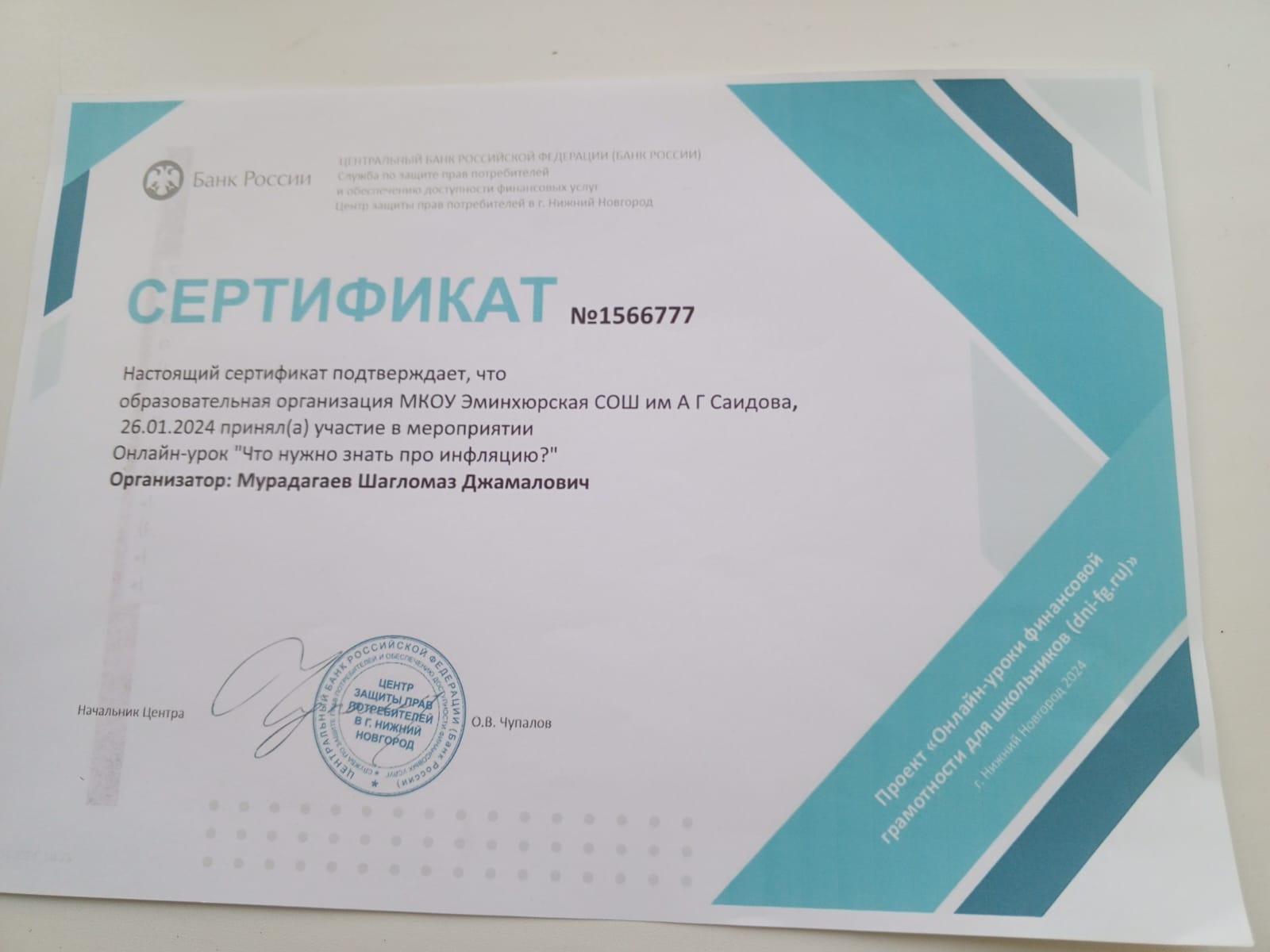 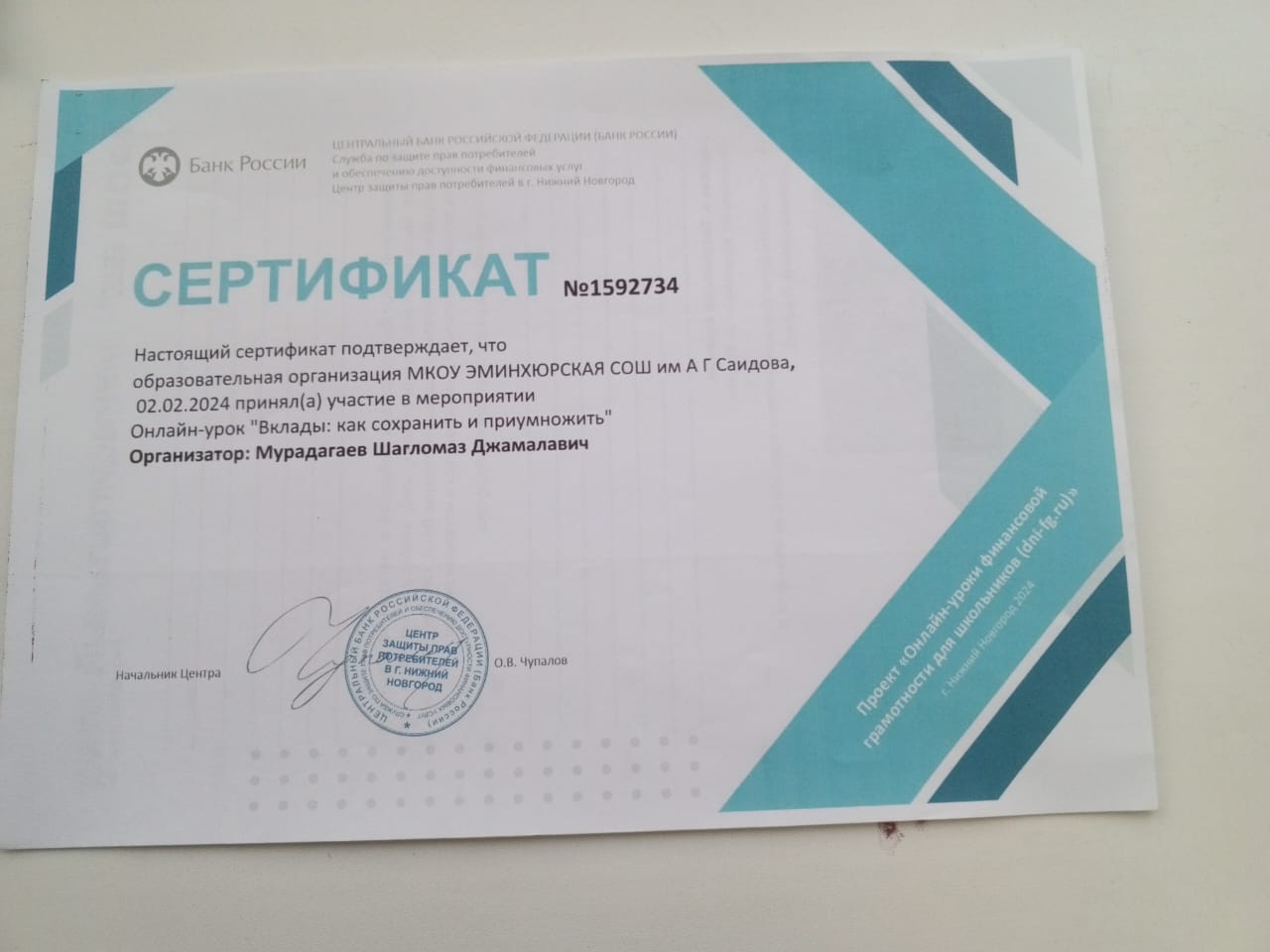 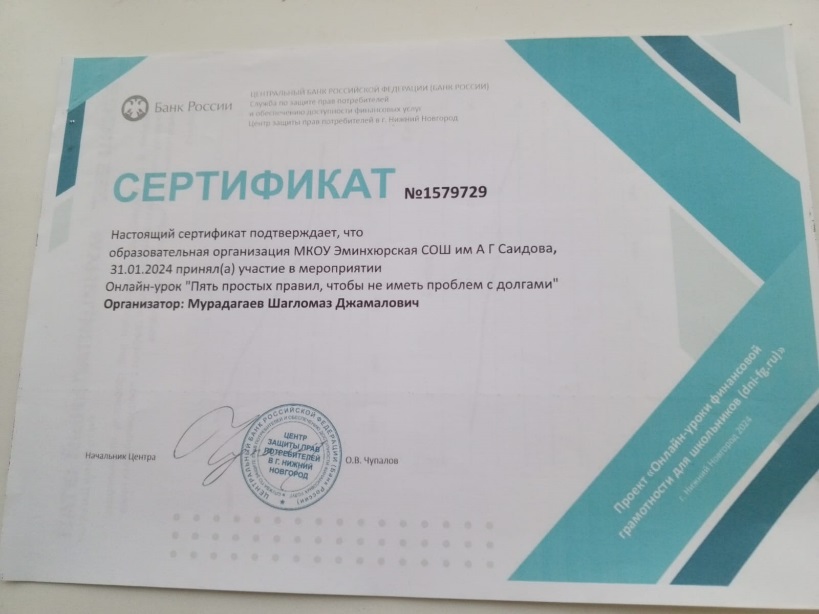 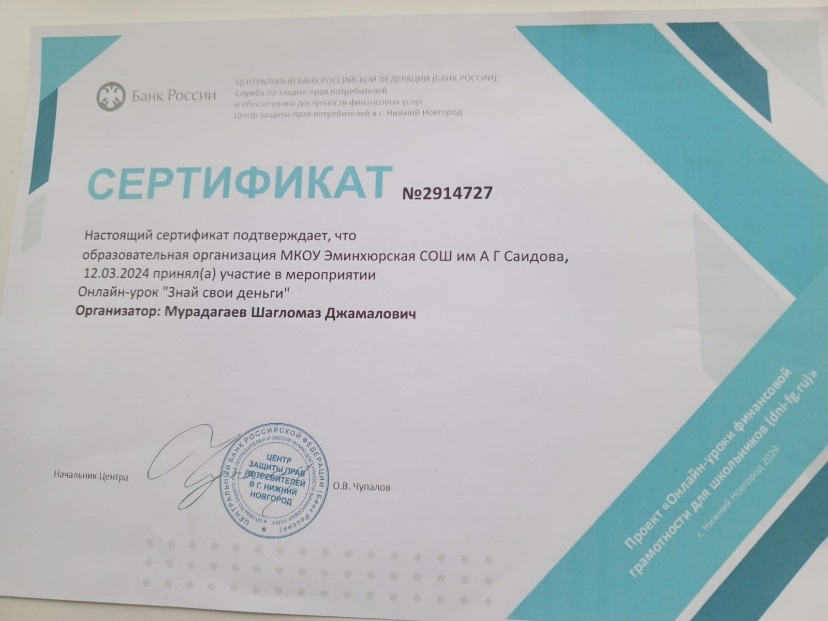 Игра по финансовой  грамотности
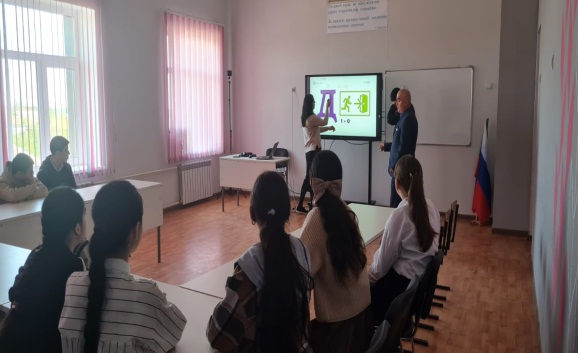 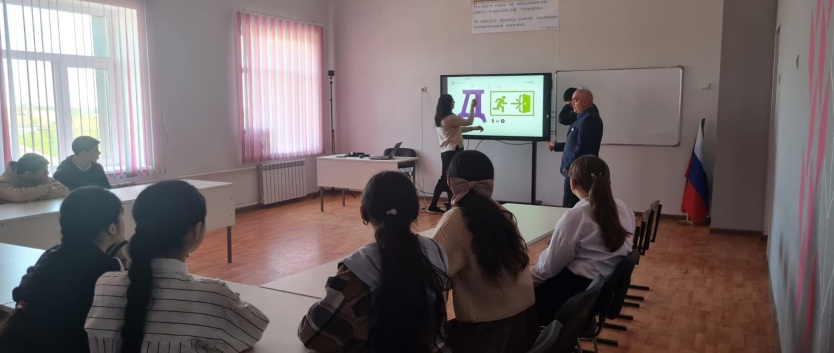 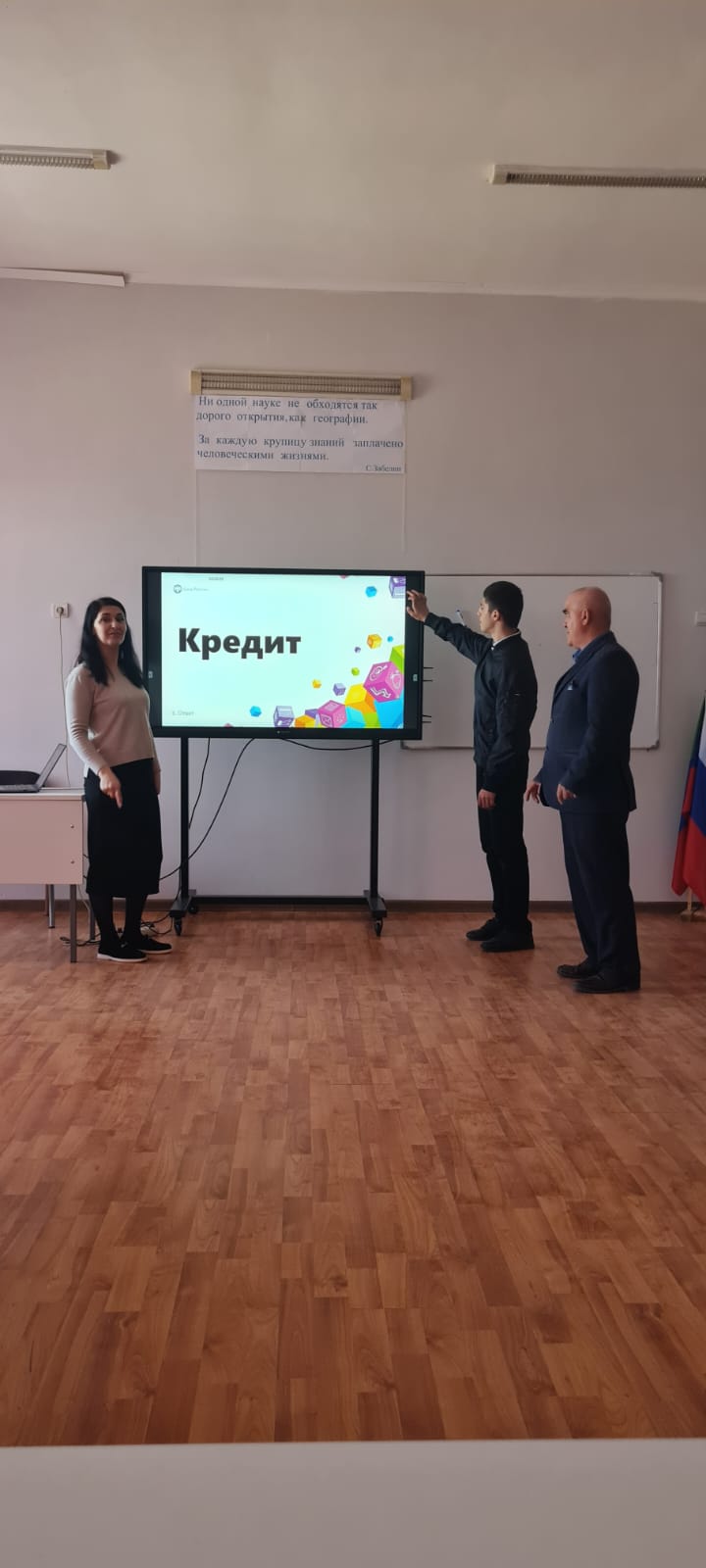 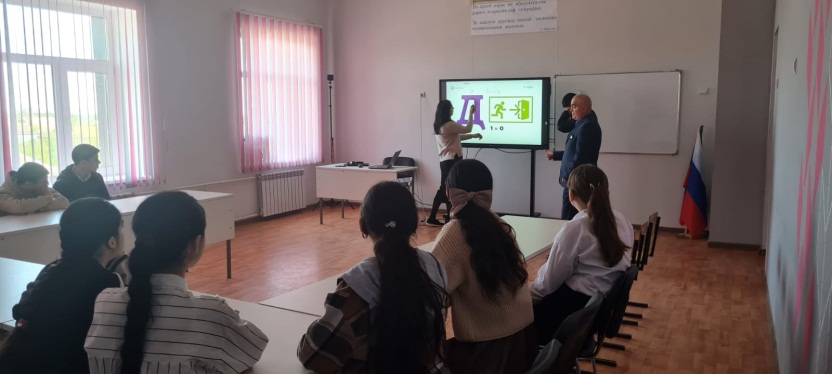 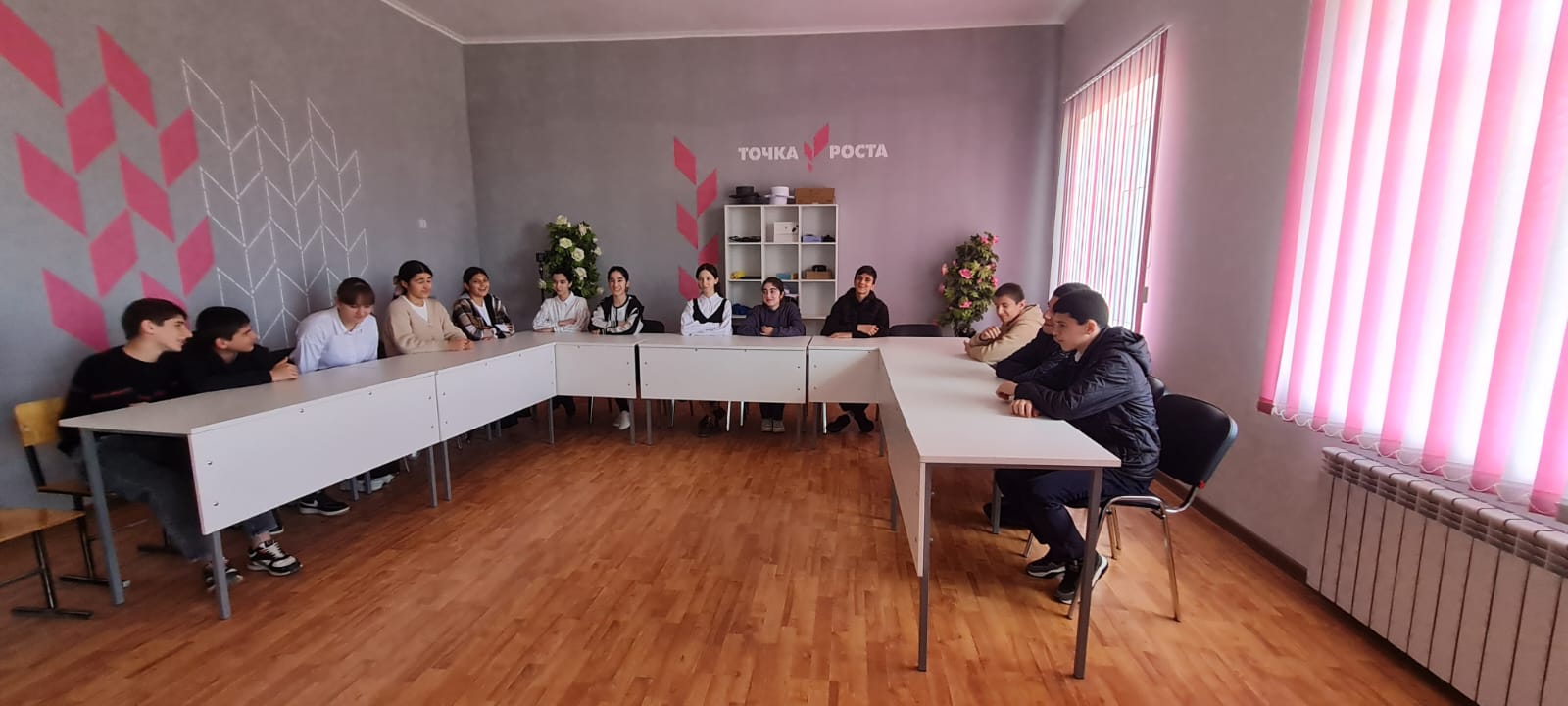 ВПР
Всероссийские проверочные работы — это комплексные контрольные работы, которые должны оценить, насколько знания школьников по предметам соответствуют требованиям Федеральных государственных образовательных стандартов (ФГОС).
ПРИНЦИПЫ ПОДГОТОВКИ К ВПР
ТЕМАТИЧЕСКИЙ
ЛОГИЧЕСКИЙ
ТРЕНИРОВОЧНЫЙ
ИНДИВИДУАЛЬНЫЙ
ВРЕМЕННОЙ
КОНТРОЛИРУЮЩИЙ
https://sh-eminxyursemix-0-r82.gosweb.gosuslugi.ru/glavnoe/vpr/
Профориентационная работа
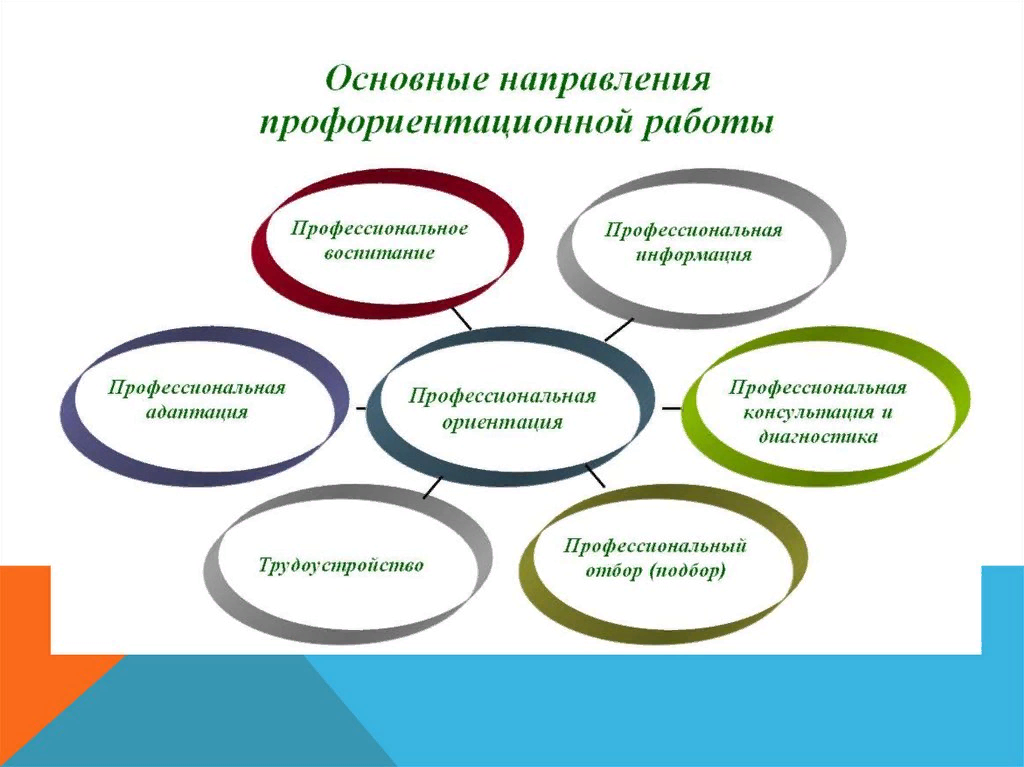 Задачи профориентационной работы
Выработка у школьников сознательного отношения к труду, профессиональное самоопределение в условиях свободы выбора сферы деятельности в соответствии со своими возможностями, способностями и с учетом требований рынка труда;
 Научить анализировать свои возможности и способности (сформировать потребность в осознании и оценке качеств и возможностей своей личности) и реализующаяся согласно утвержденному плану  на учебный год
Принципы:
 Систематичность и преемственность - профориентационная работа не ограничивается работой только с обучающимися выпускных классов.
Дифференцированный и индивидуальный подход к обучающимся в зависимости от возраста и уровня сформированности их интересов, от различий в ценностных ориентациях и жизненных планах, от уровня успеваемости.
Оптимальное сочетание массовых, групповых и индивидуальных форм профориентационной работы с обучающимися и родителями.
Взаимосвязь школы, семьи, профессиональных учебных заведений, общественных организаций.
 Связь профориентации с жизнью.
С сентября 2023 года во всех российских школах внедрилась единая модель профориентации 
«Россия - мои горизонты» - она же «Билет в будущее».

 В МКОУ  «СОШ «Эминхюрская СОШ имени А.Г.Саидова» реализуется базовый уровень. Занятия проходят в 6-11 классах  по четвергам шестым  уроком.
Курс внеурочной деятельности нацелен на формирование у школьников готовности к профессиональному самоопределению, ознакомление их с миром профессий и федеральным и региональным рынками труда.
Основная цель: формирование готовности к профессиональному самоопределению обучающихся 6–11 классов общеобразовательных организаций.
Участие в проекте « Код будущего»
Работа в мастерской
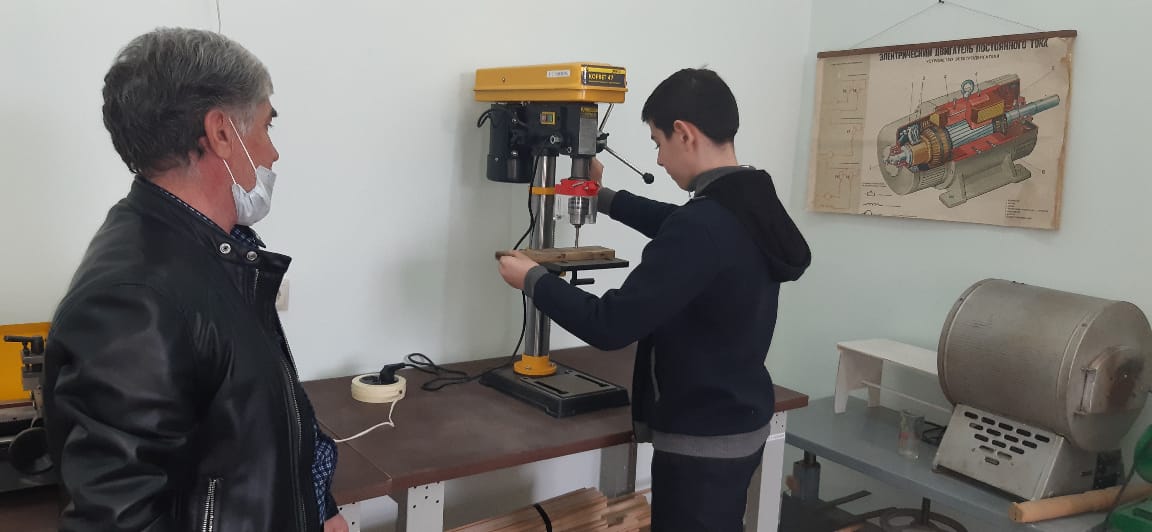 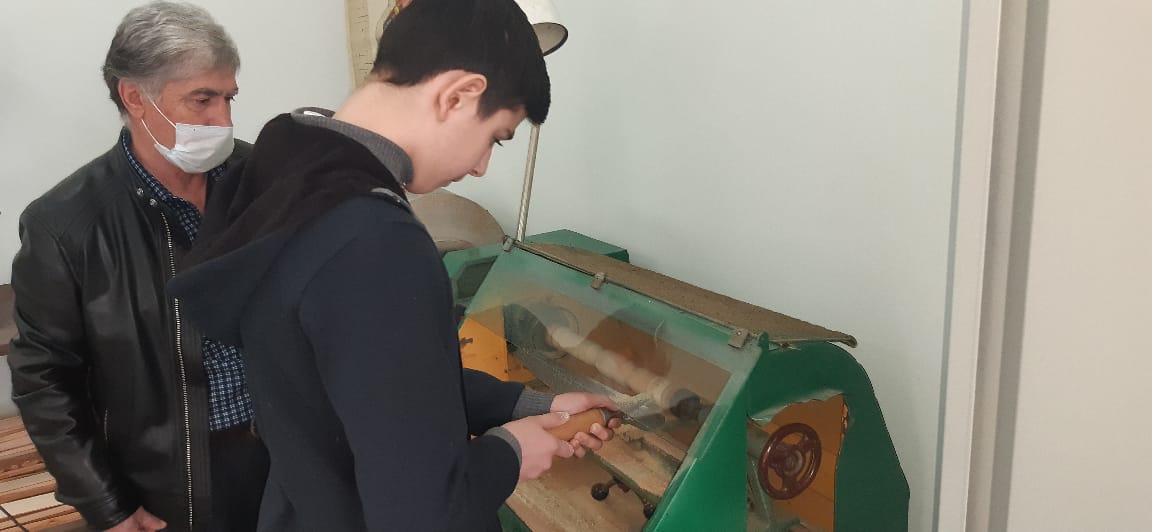 Организационно-методическое сопровождение воспитательной деятельности 
Осуществляя работу с классом, классный руководитель организует работу: 
с коллективом класса;
индивидуальную работу с обучающимися вверенного ему класса; 
с учителями, преподающими в данном классе; 
работу с родителями обучающихся или их законными представителями. Работа в школьном методическом объединении классных руководителей: 
выступление по плану работы МО; 
тематическая неделя классных руководителей; 
открытые классные часы; 
составление социального паспорта класса
Работа педагогов на цифровых платформах
Задачи на 2024-2025 уч. г.:

Повышение уровня профессиональной компетенции педагогов через личностное развитие учителей, повышение квалификации, участие их в инновационной деятельности школы.
Повышение качества образовательного процесса через:
осуществление компетентностного и системно-деятельностного подхода в обучении и воспитании;
применение информационно-коммуникационных технологий в урочном процессе и внеурочной деятельности;
обеспечение усвоения обучающимися обязательного минимума содержания начального, основного, среднего общего образования на уровне требований государственного образовательного стандарта;
работу с обучающимися по подготовке к сдаче ГИА; (в 9 классах с сентября месяца начинать работу по выбору экзаменов, т.к. для получения аттестата в 9 классе нужно успешно сдать два обязательных предмета и 2 предмета по выбору, а также русский язык устно);
формирование положительной мотивации обучающихся к учебной деятельности;
обеспечение социально-педагогических отношений, сохраняющих физическое, психическое и социальное здоровье обучающихся;
осуществление	процедуры	оценки	на	основании	показателей	эффективности	деятельности образовательного учреждения, показателей эффективности деятельности педагогических работников; 3.Формирование мотивационной среды к здоровому образу жизни у педагогов, учащихся и родителей.
4.	Повышение	ответственности	каждого	педагога	за	качественную	организацию	проектно- исследовательской деятельности, индивидуализацию работы с одаренными учениками.
СПАСИБО
ЗА
ВНИМАНИЕ